Ako naša škôlka vyzerá?
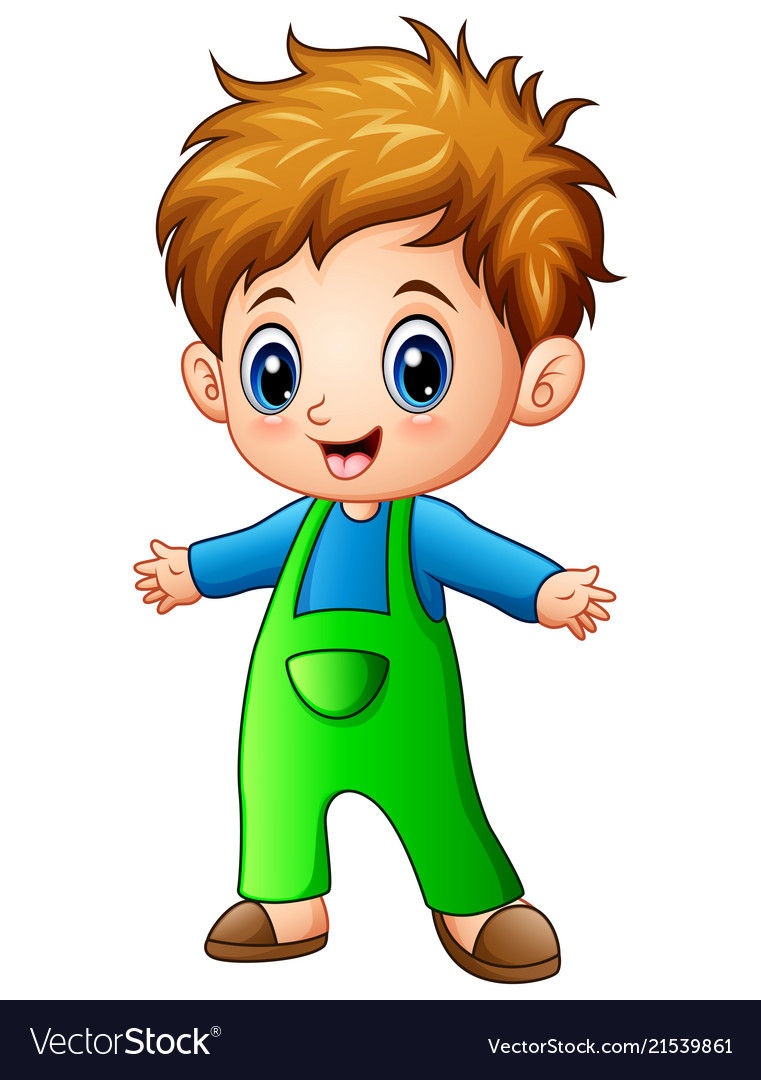 ...poďme sa na
 to spolu
 pozrieť
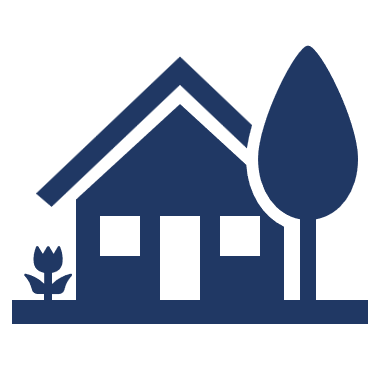 BUDOVA MŠ
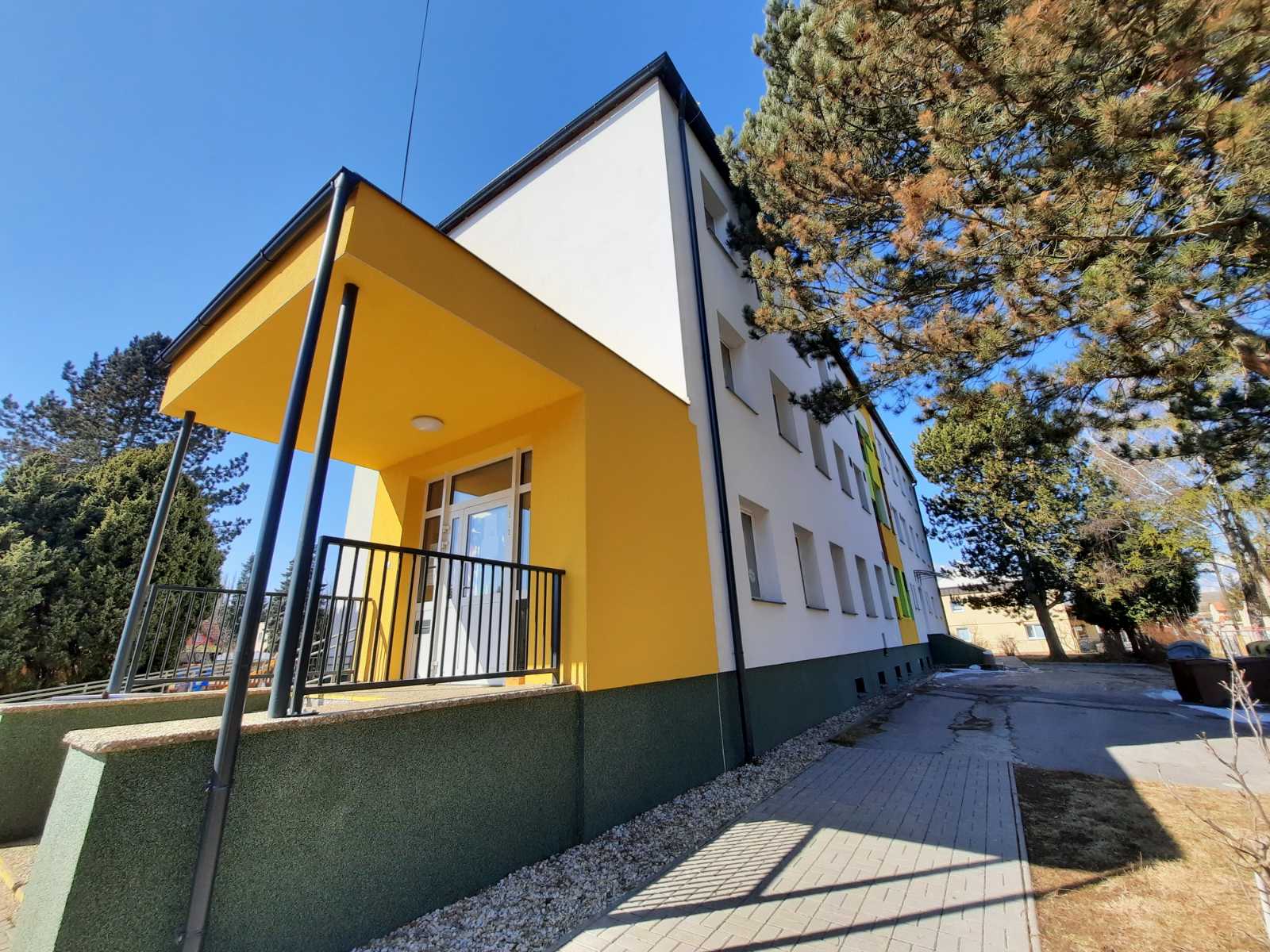 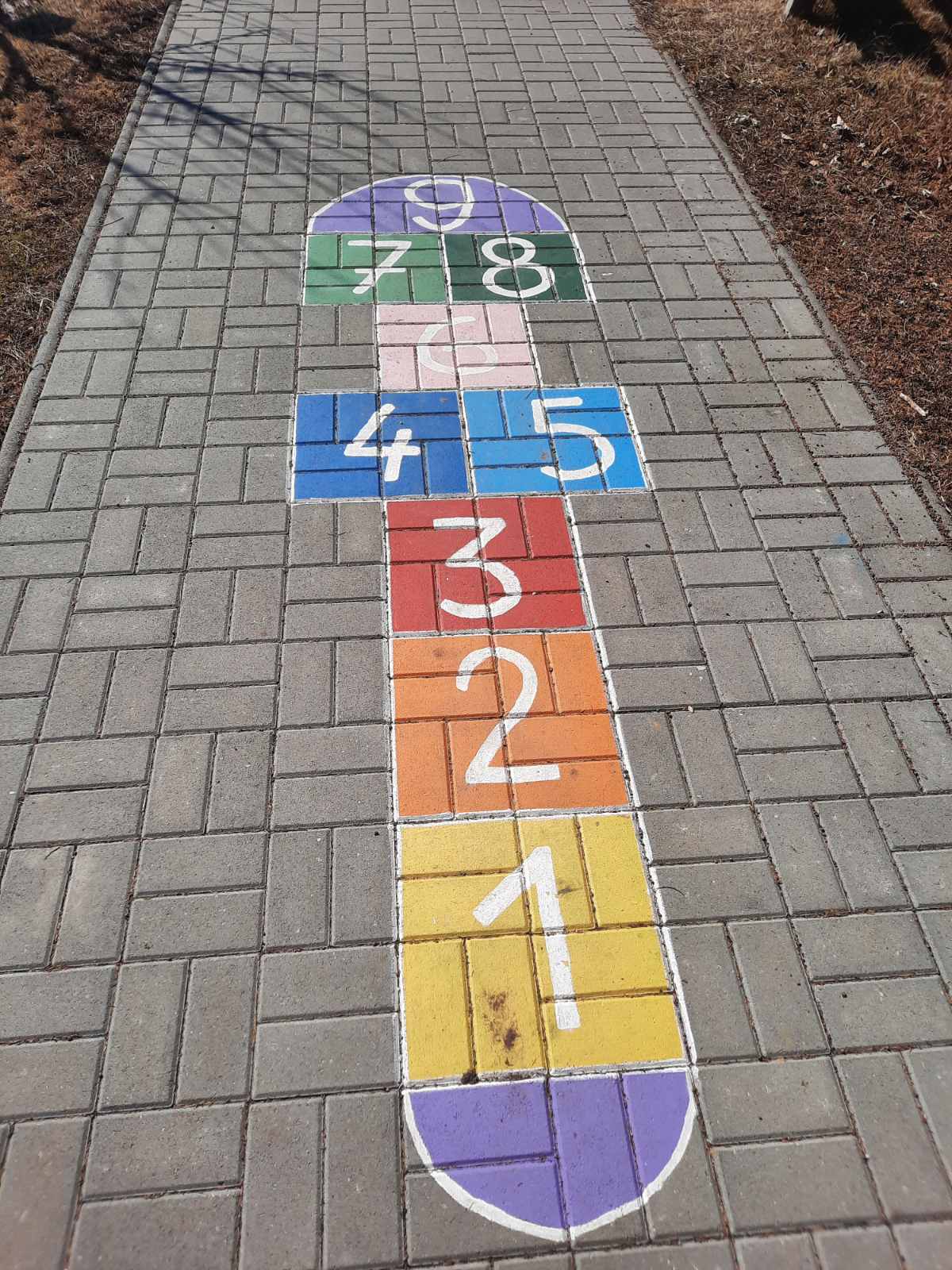 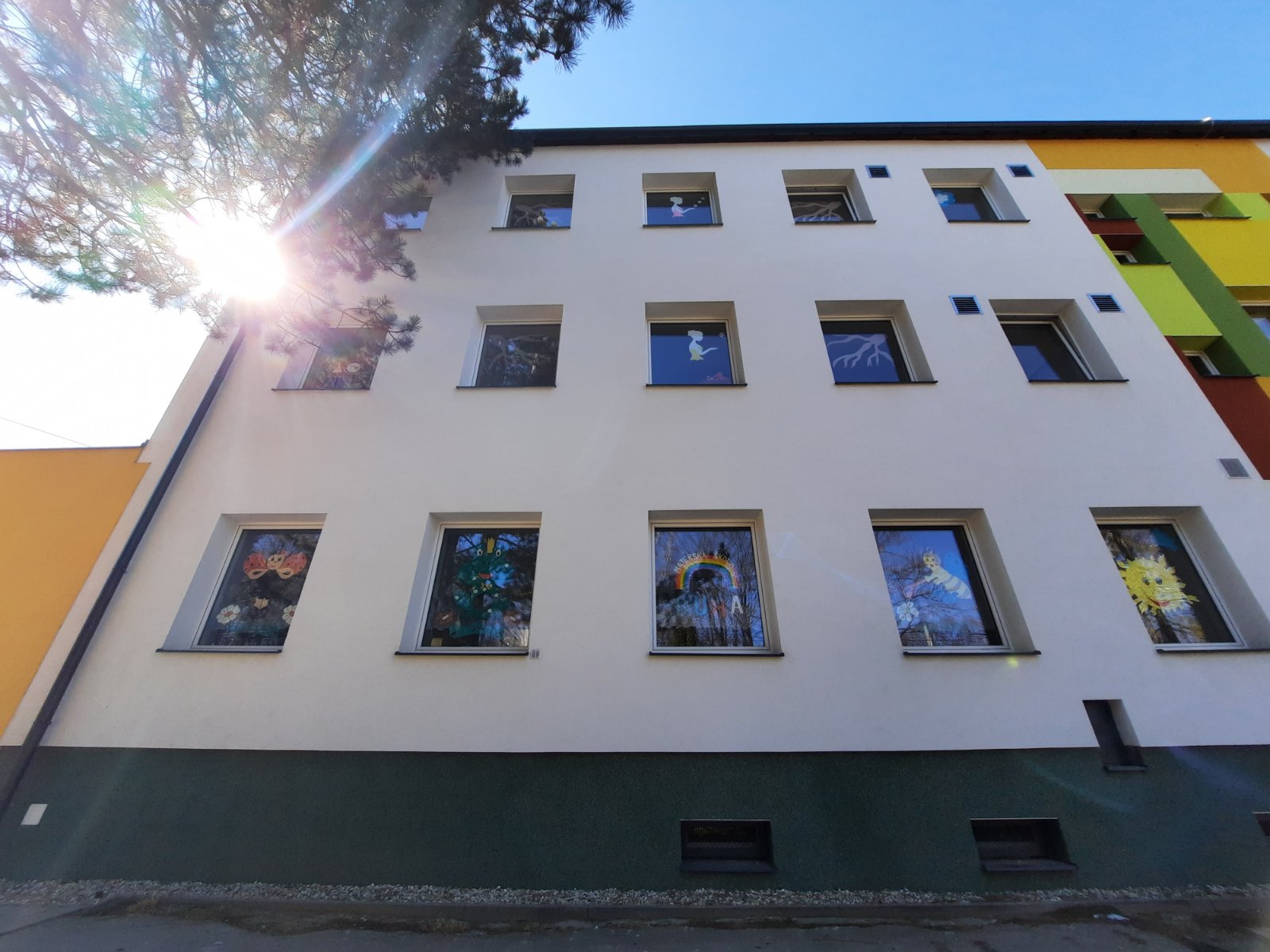 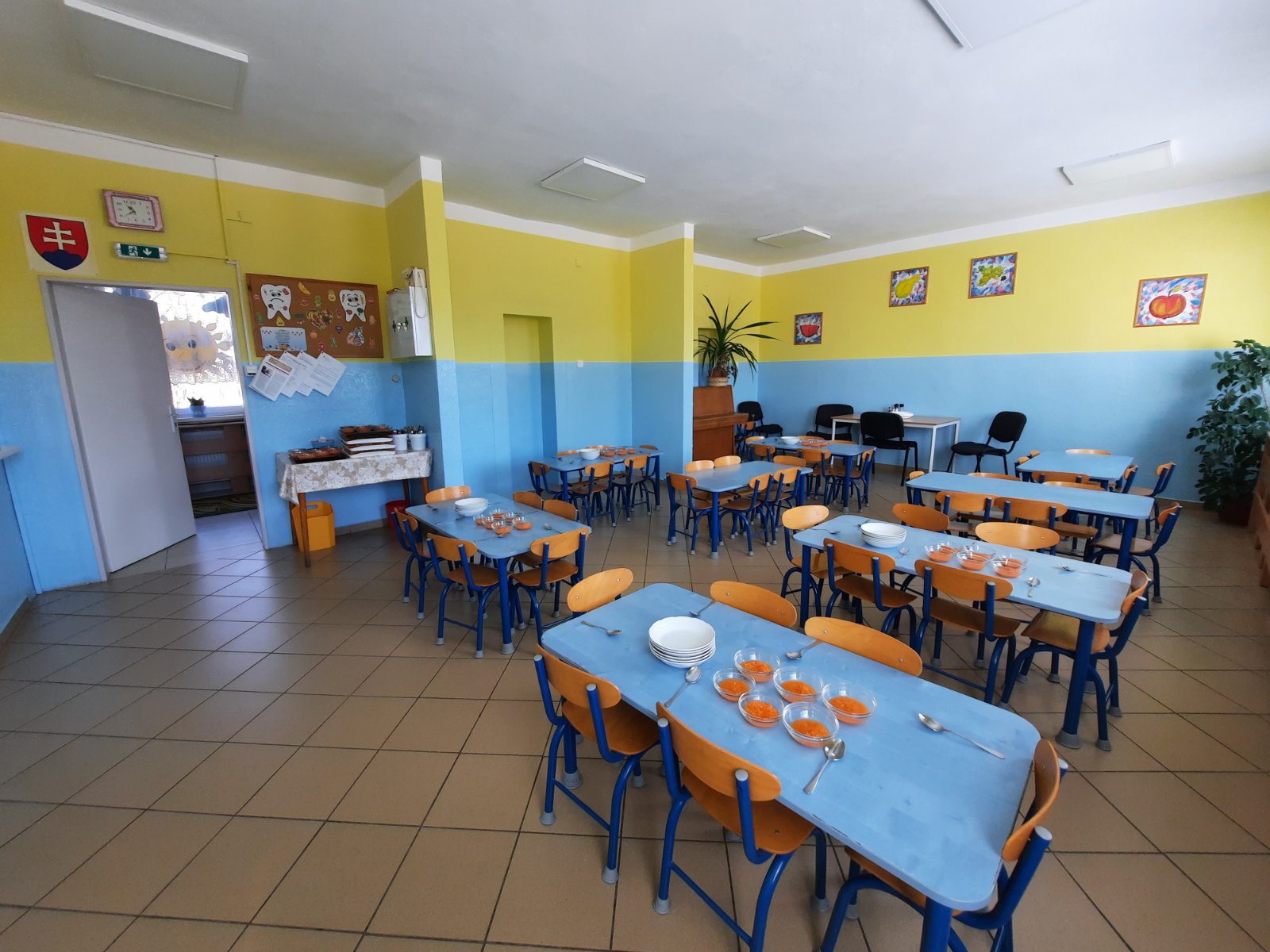 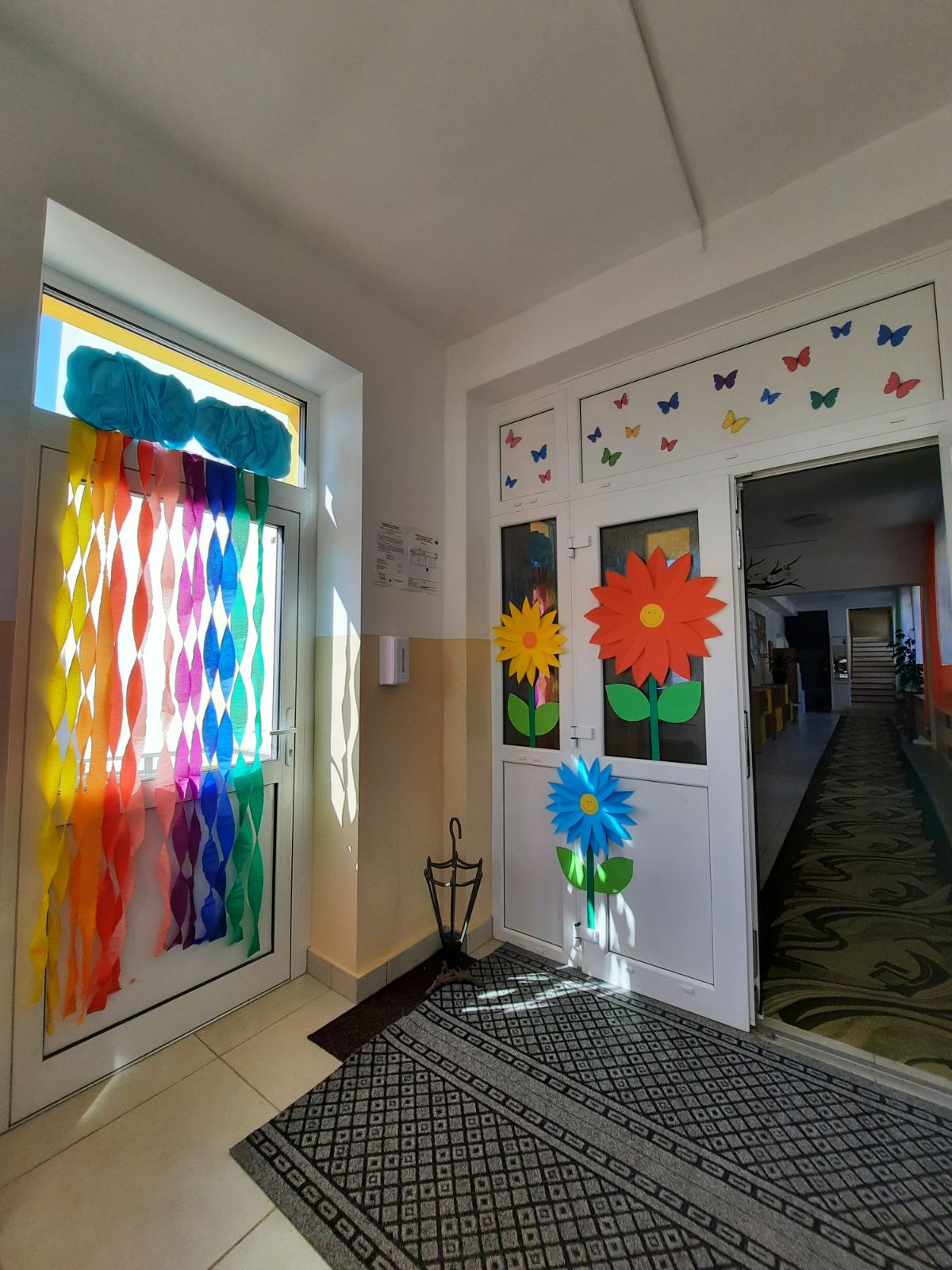 SPOLOČNÉ PRIESTORY
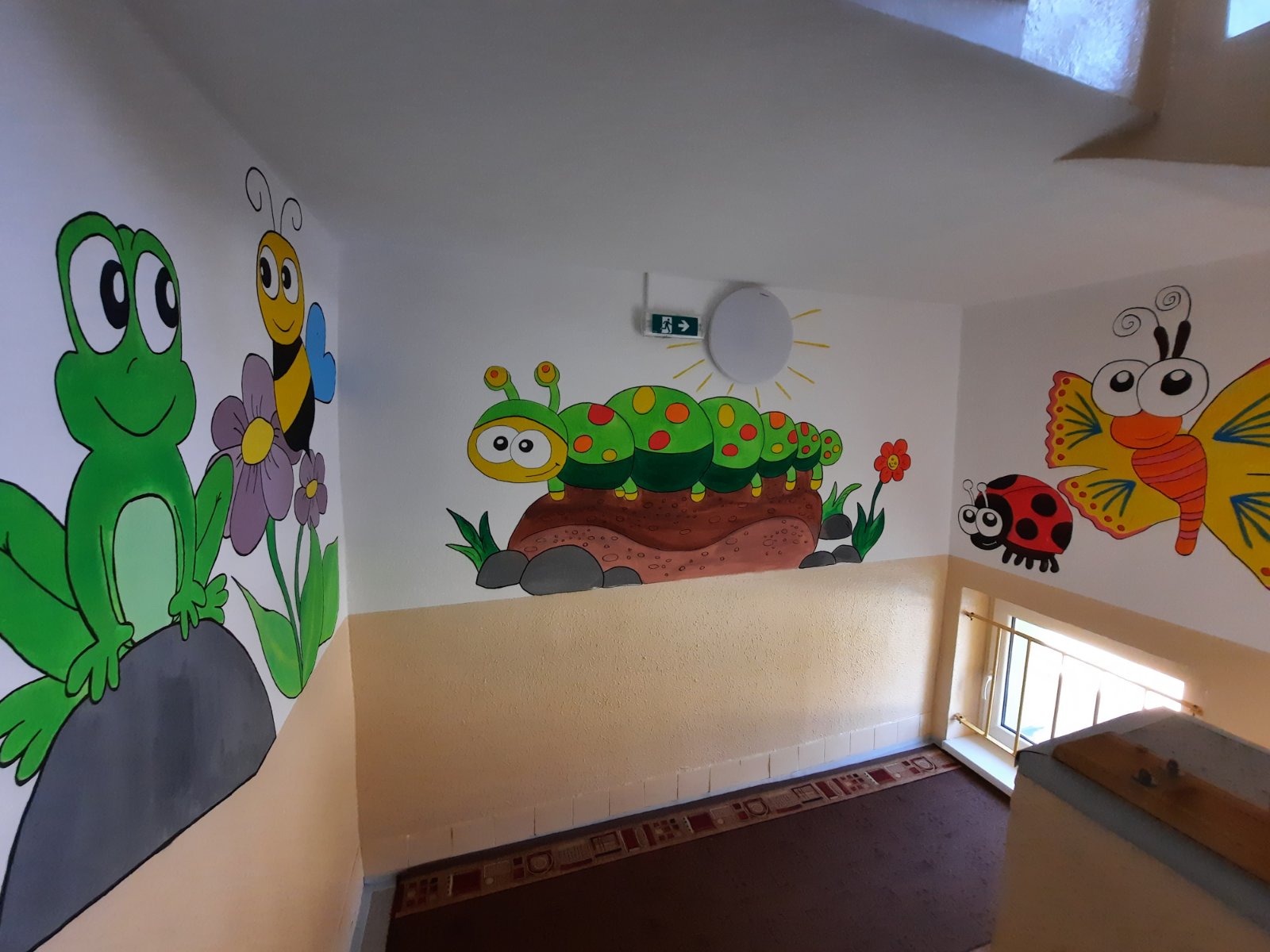 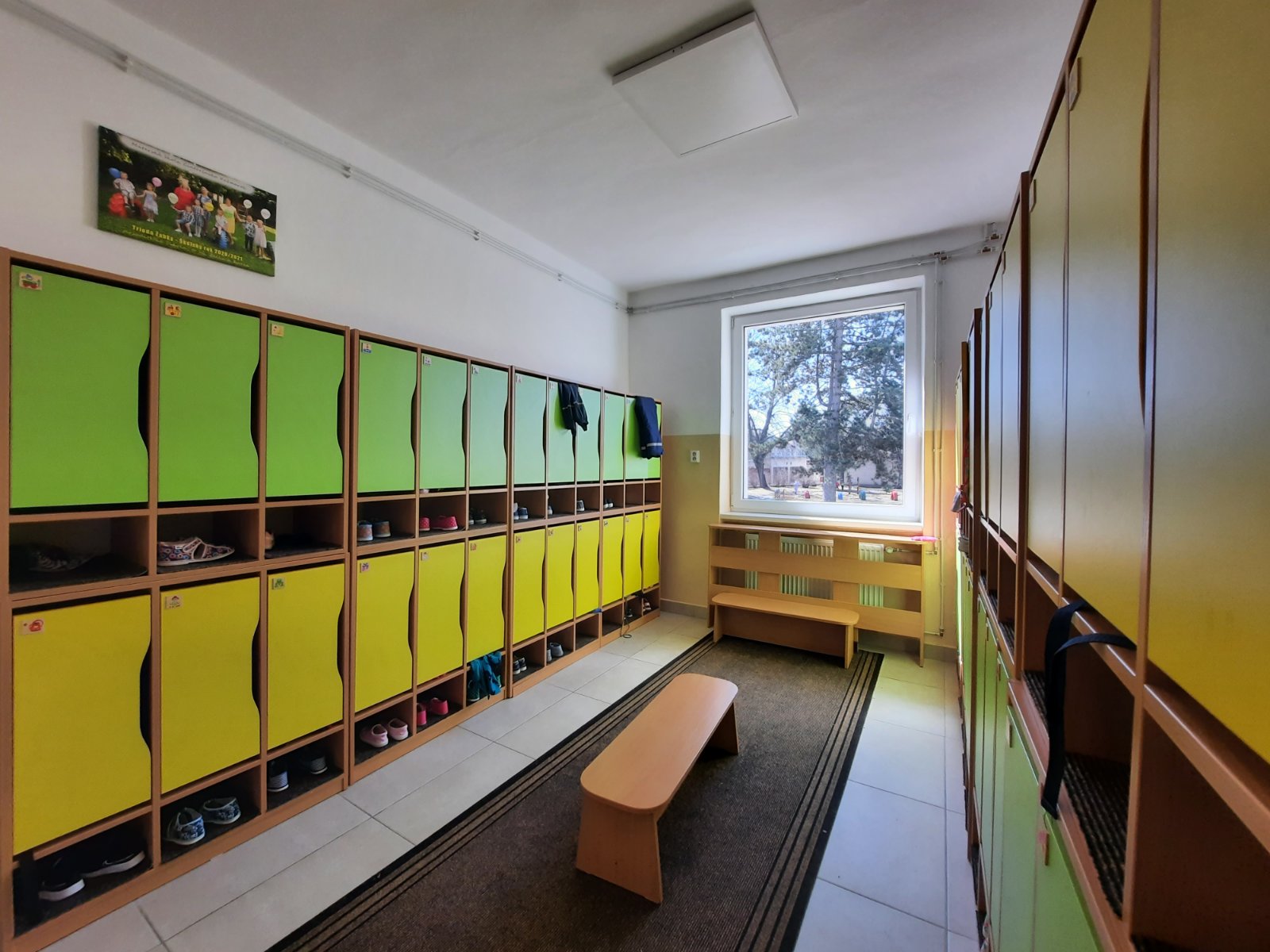 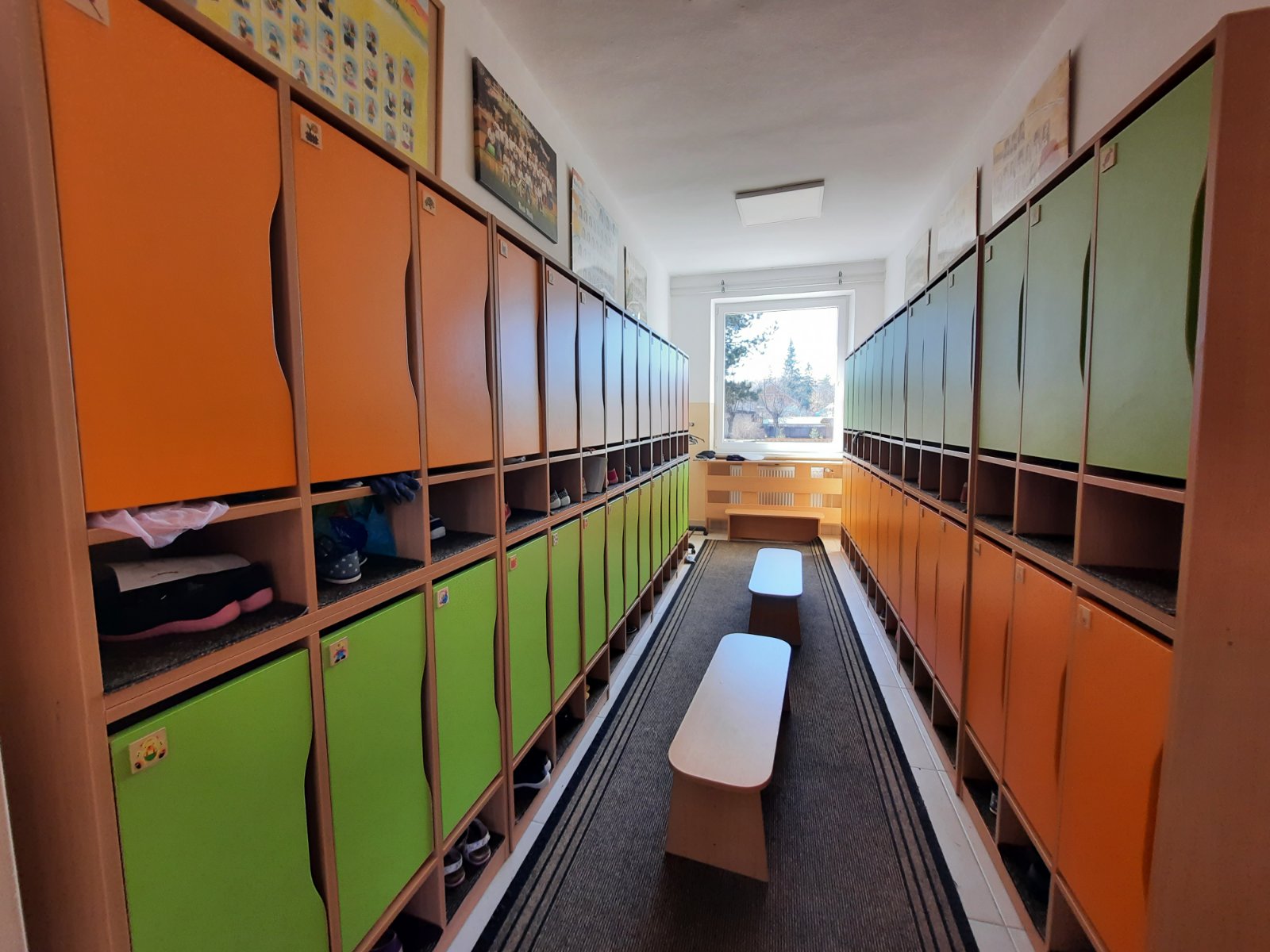 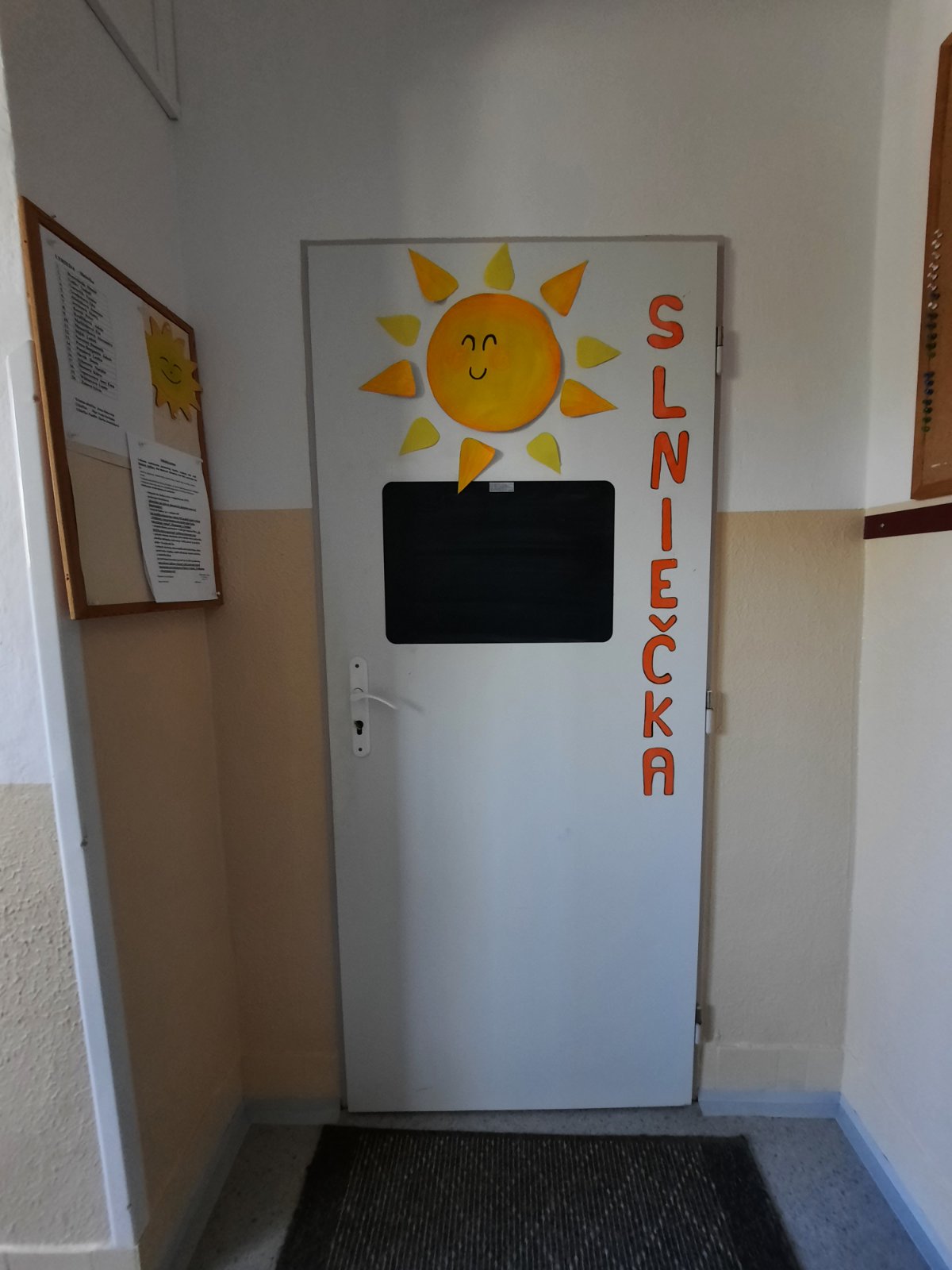 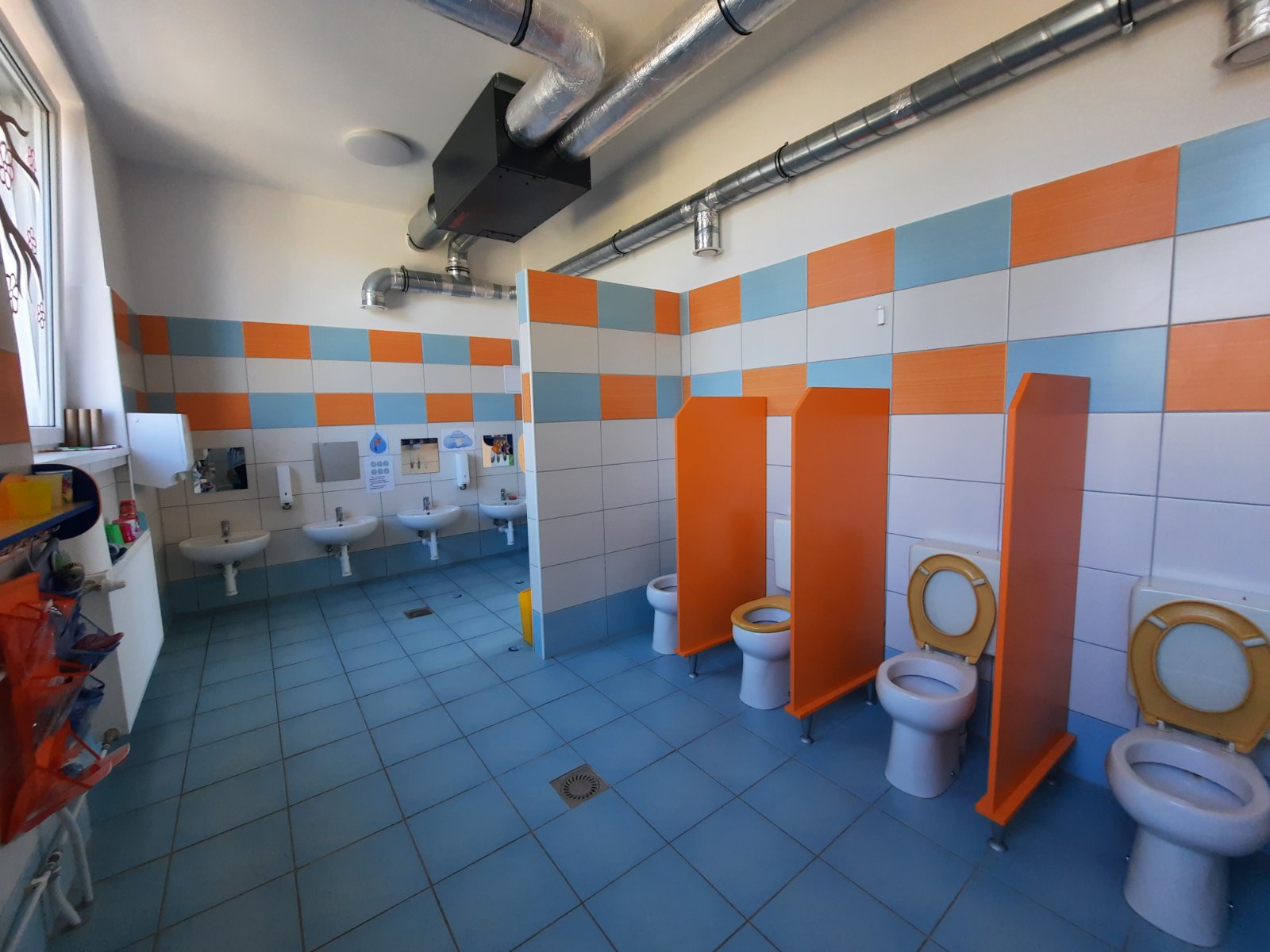 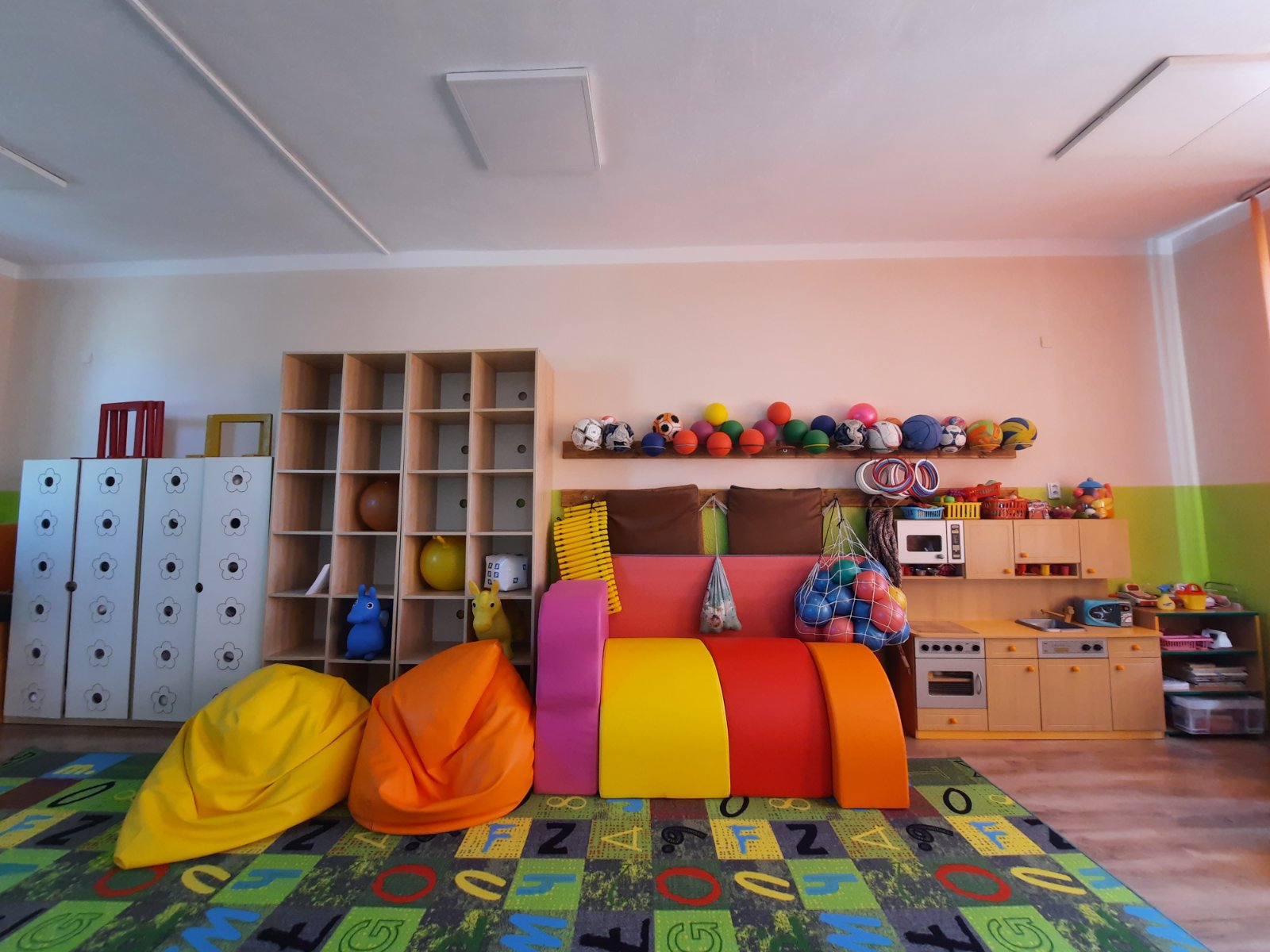 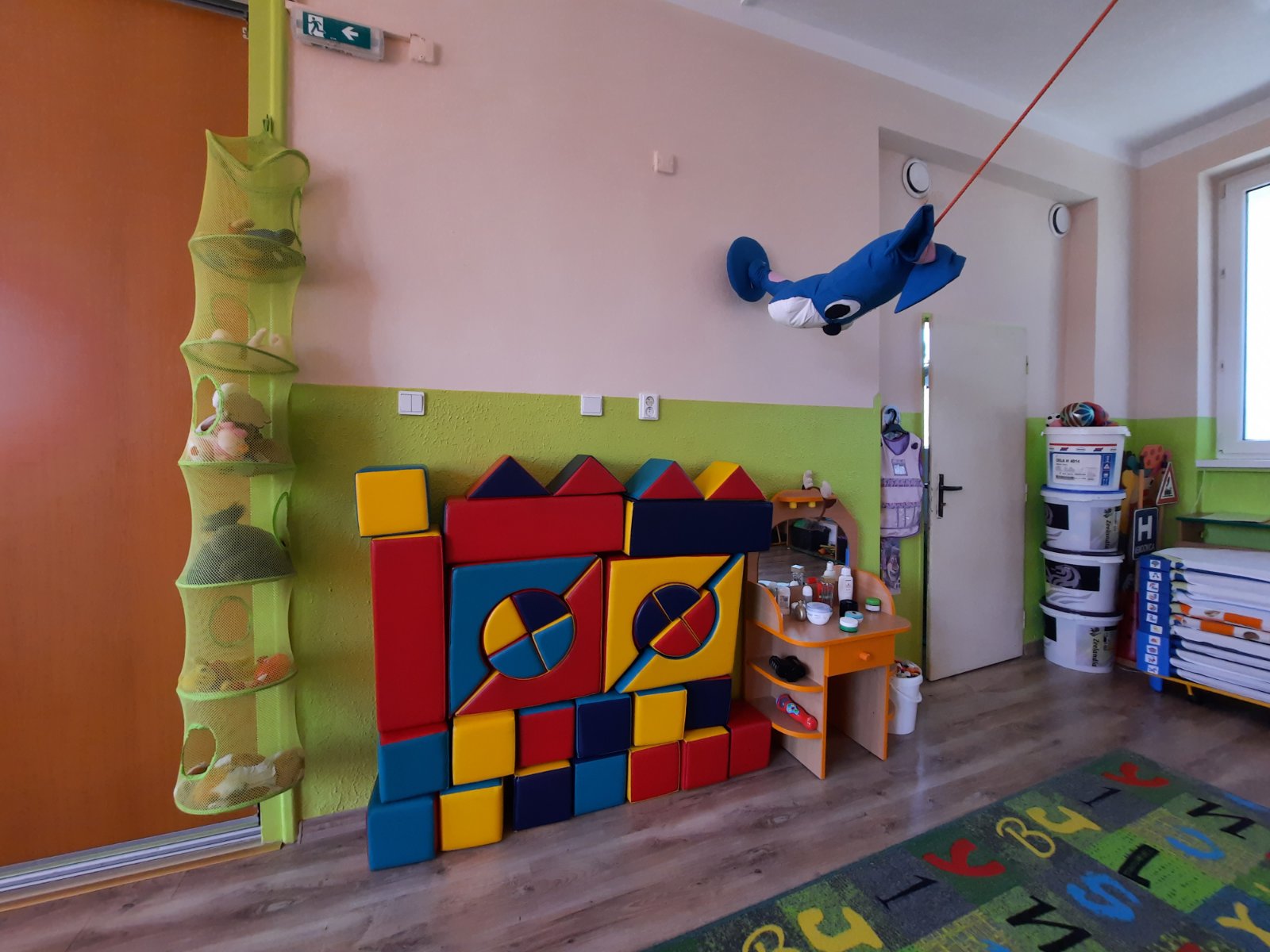 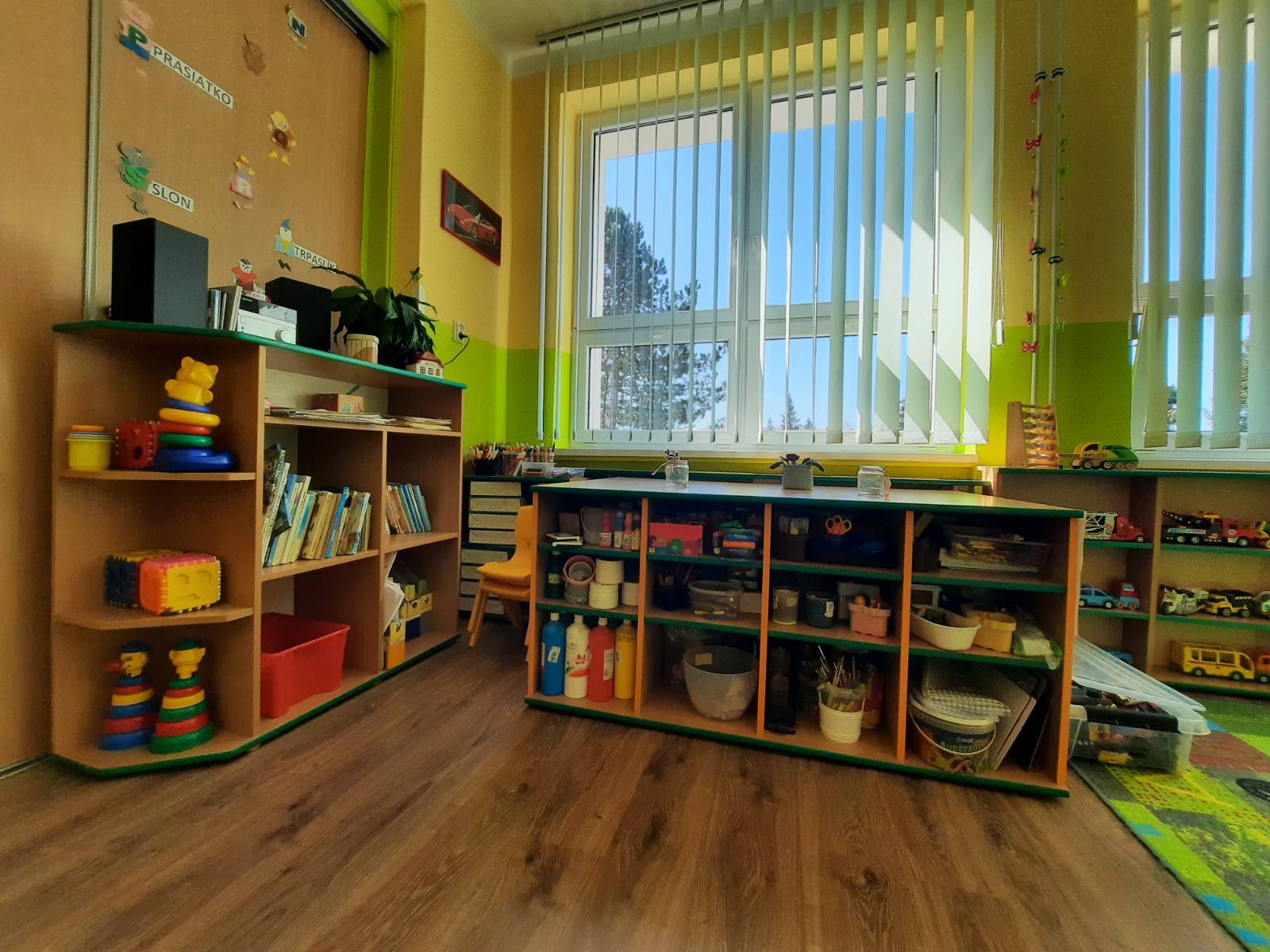 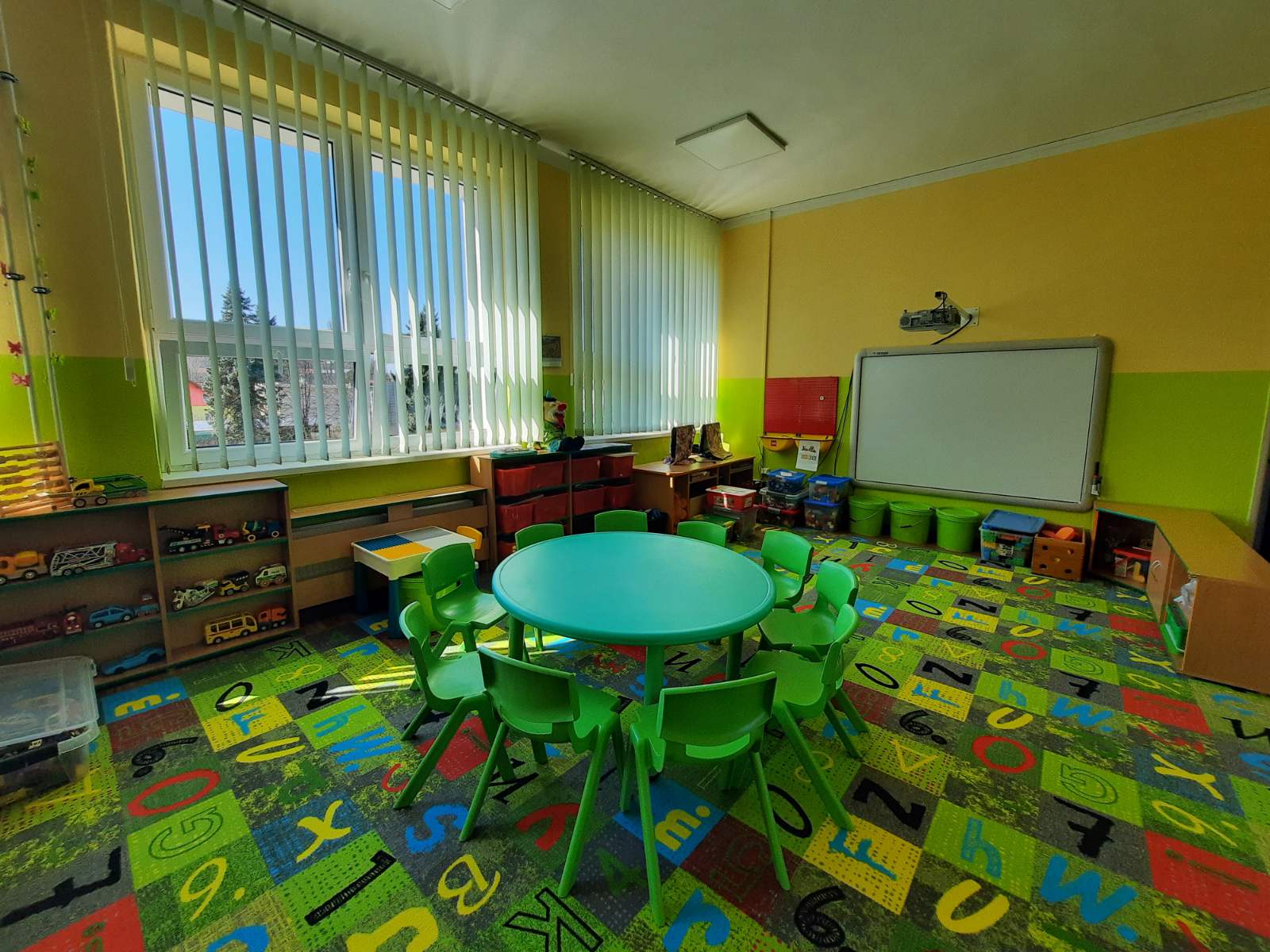 1.TRIEDA
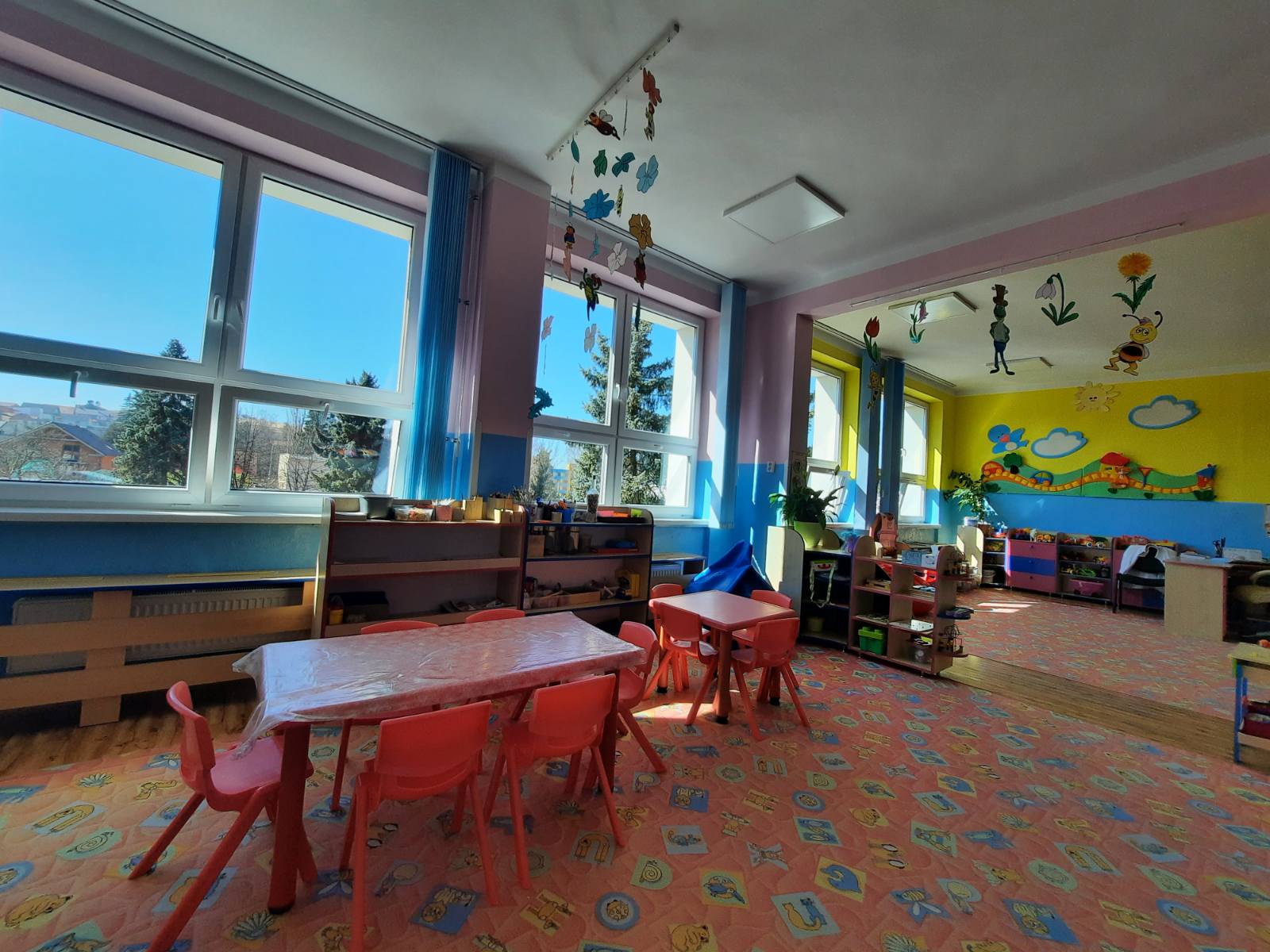 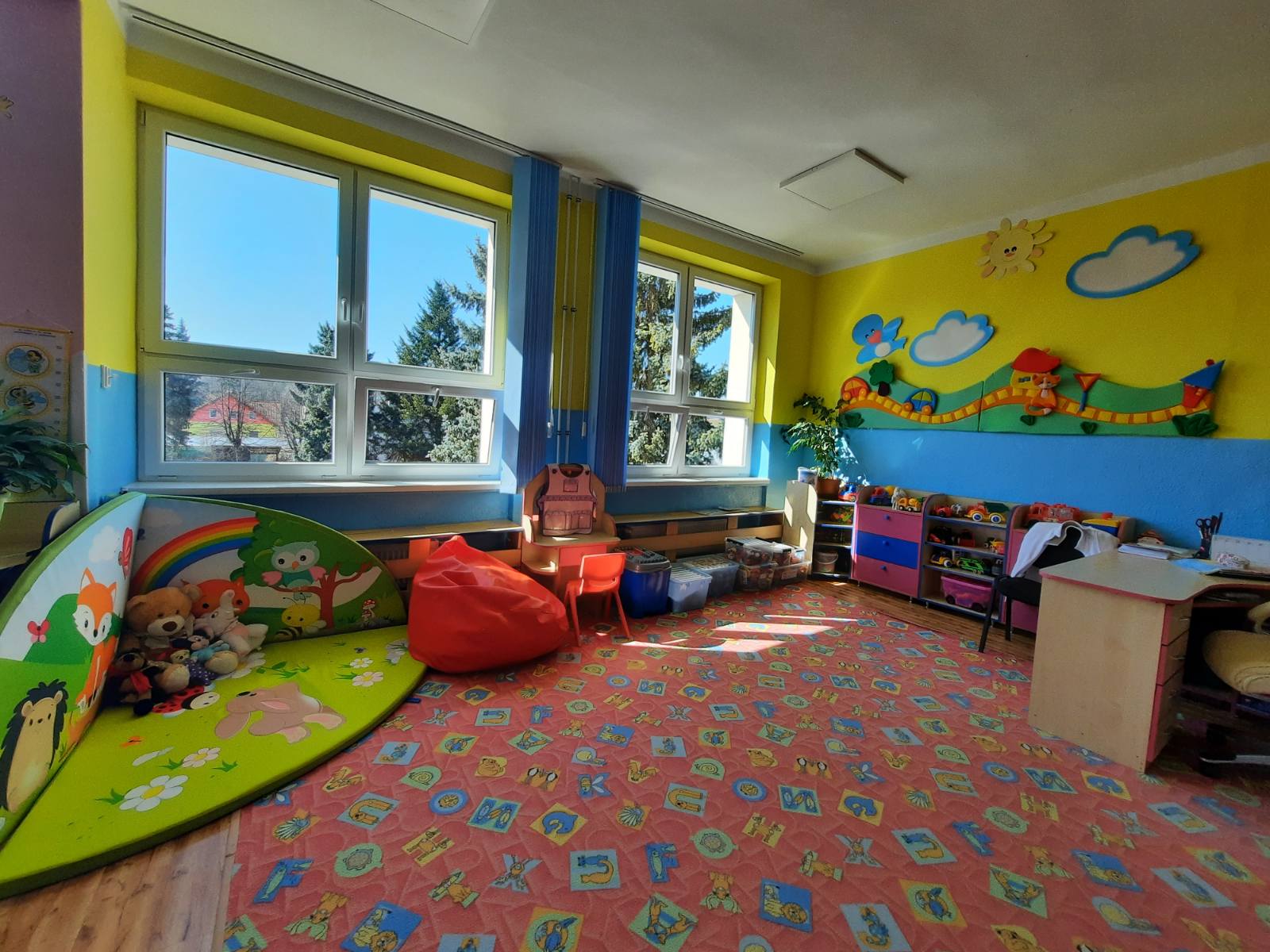 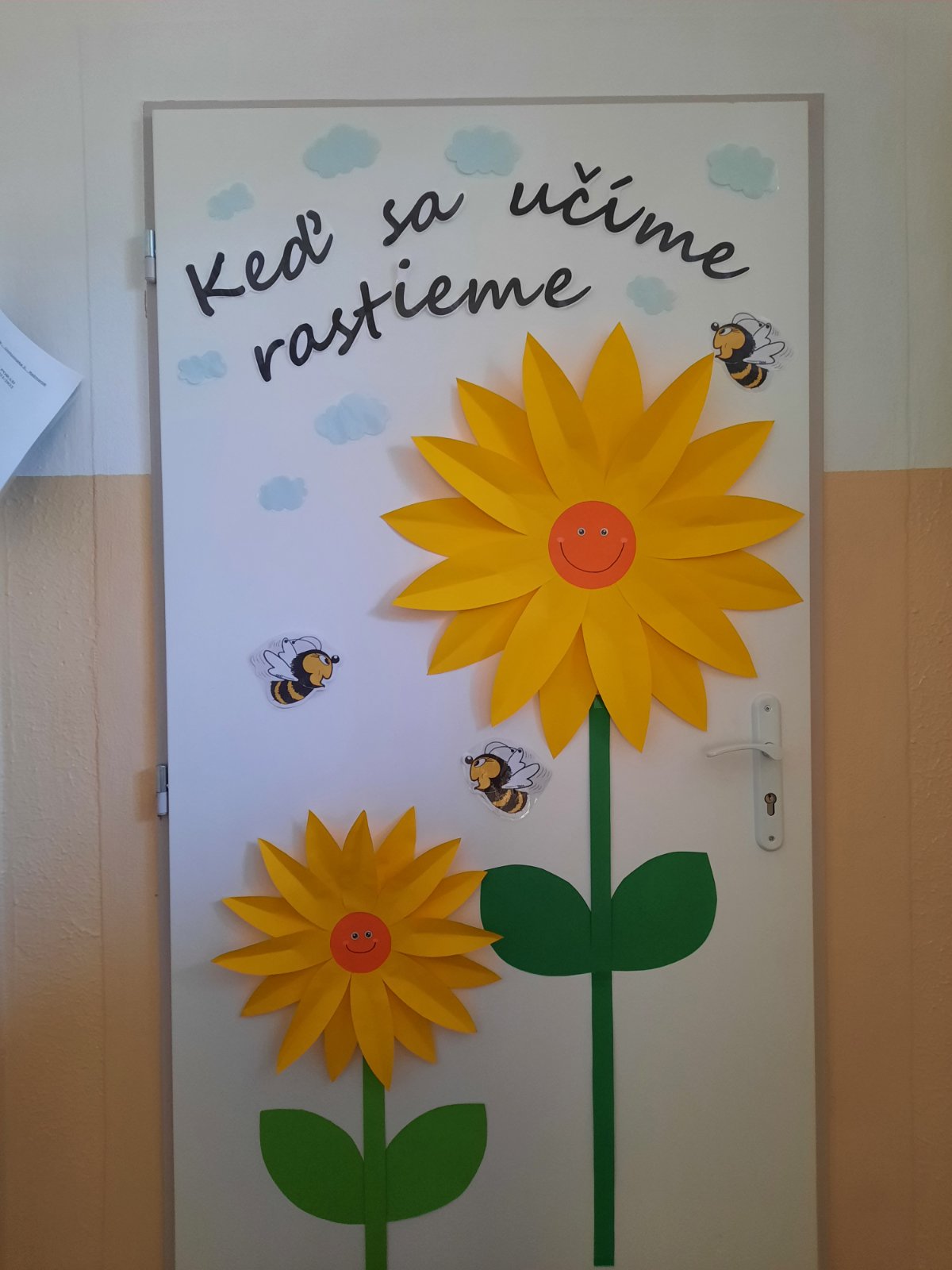 2.TRIEDA
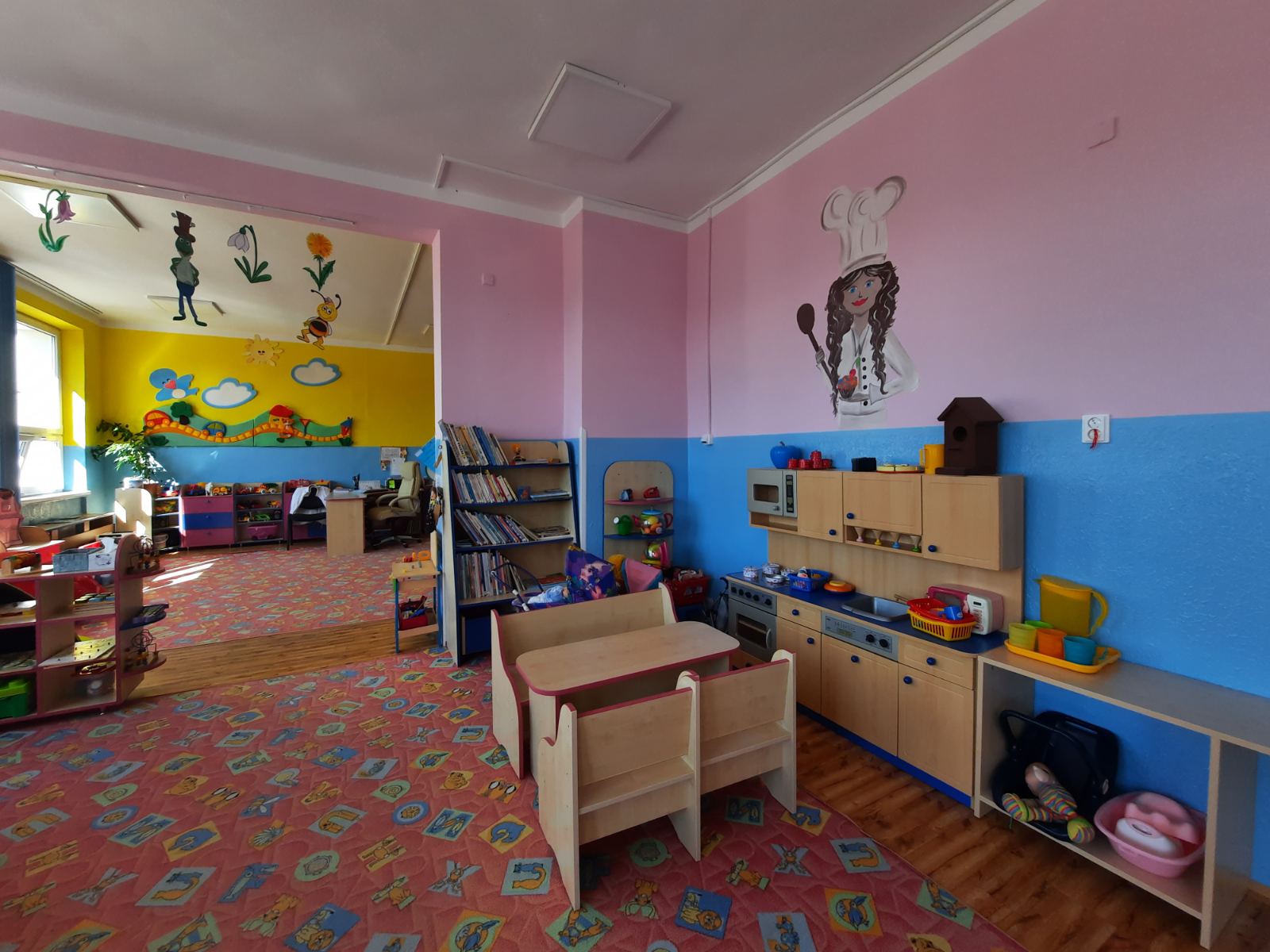 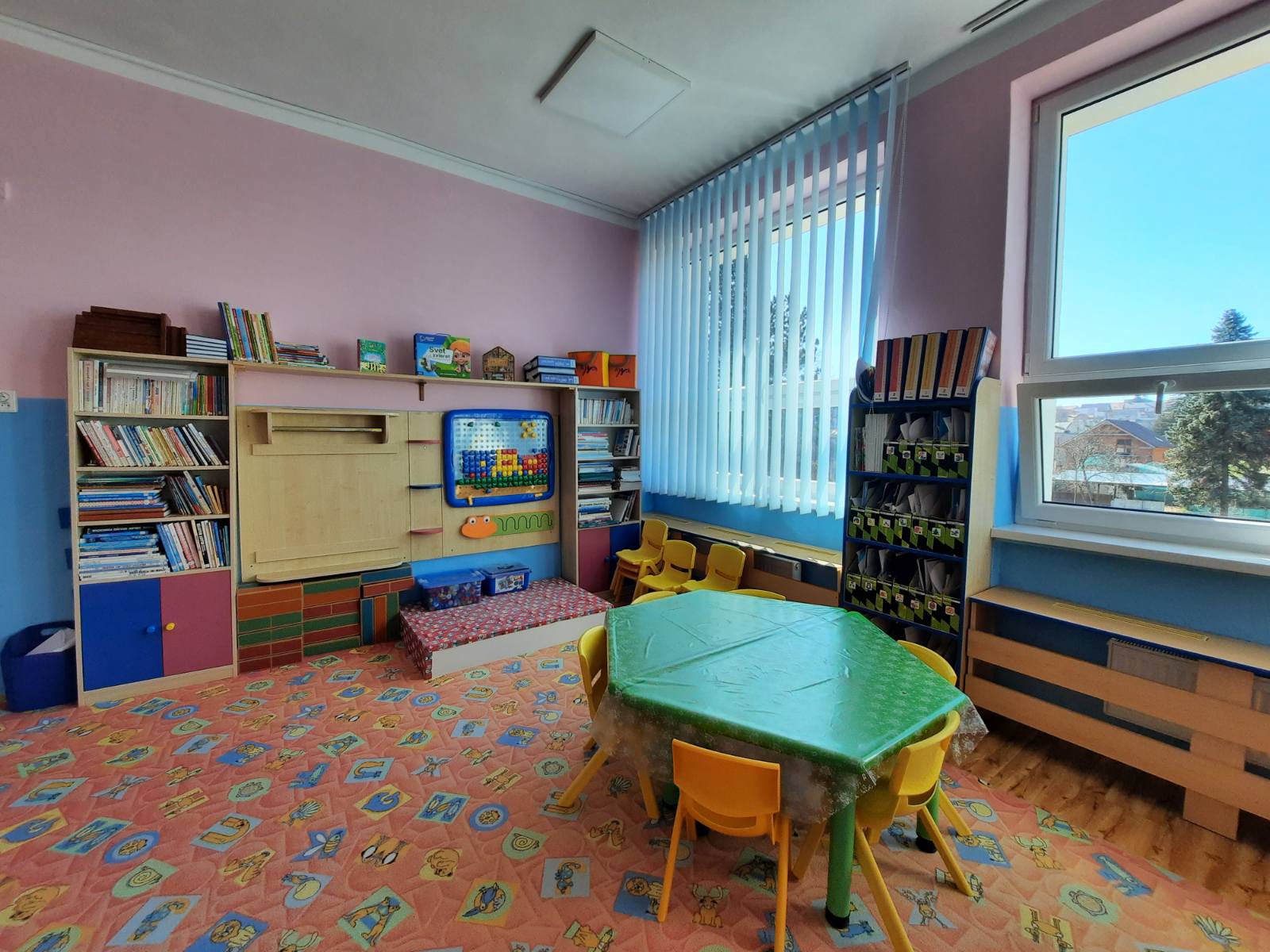 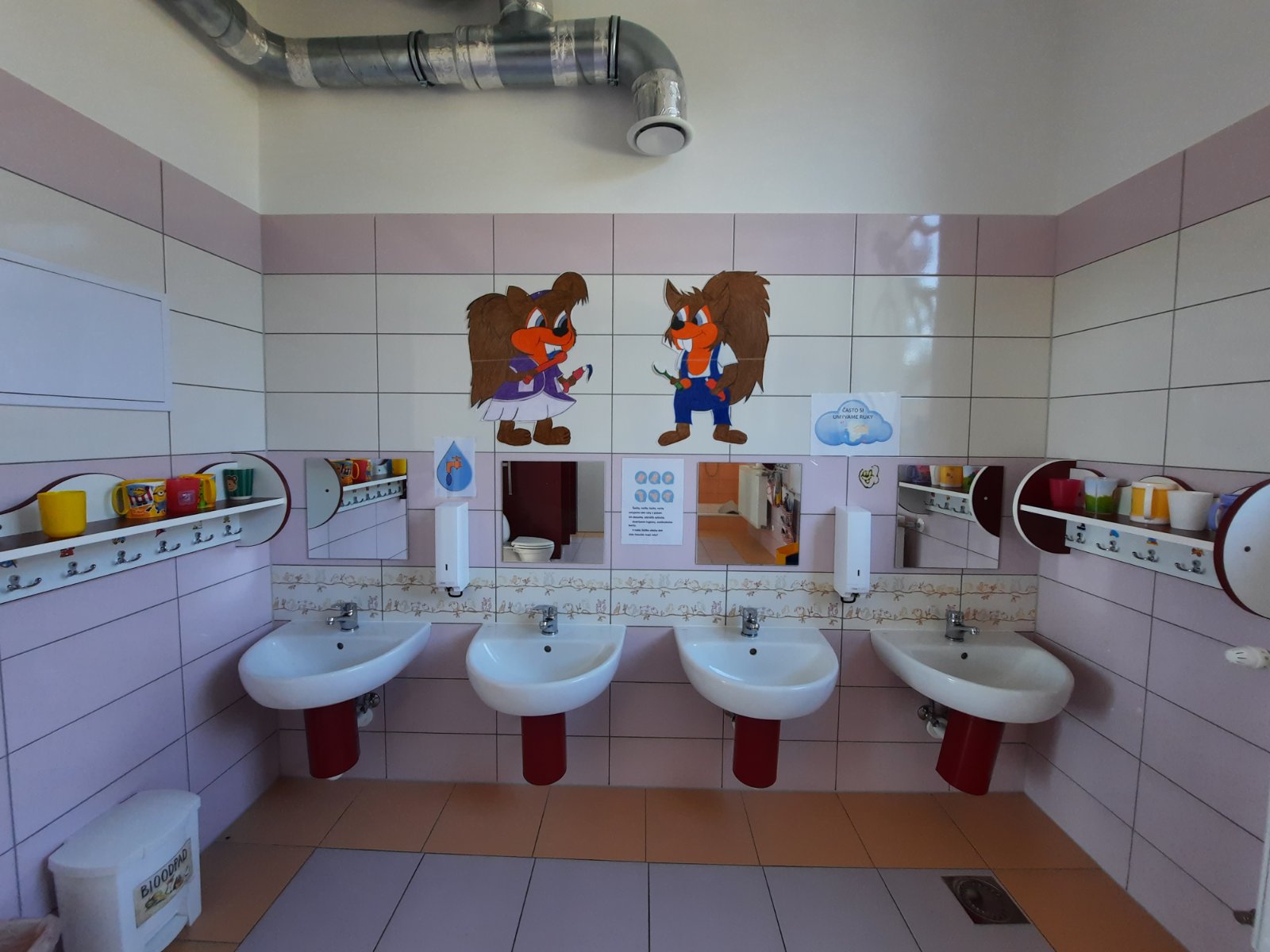 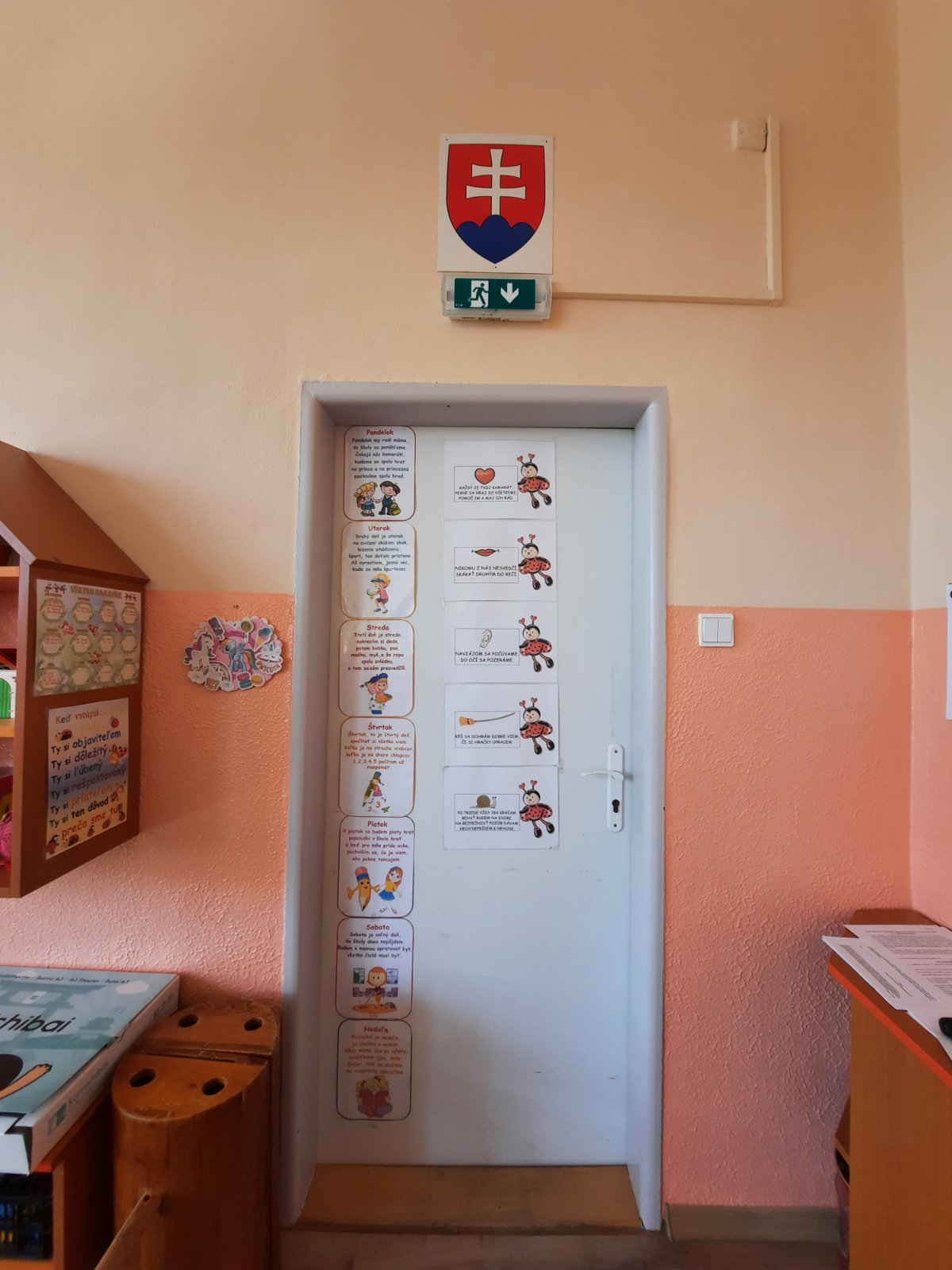 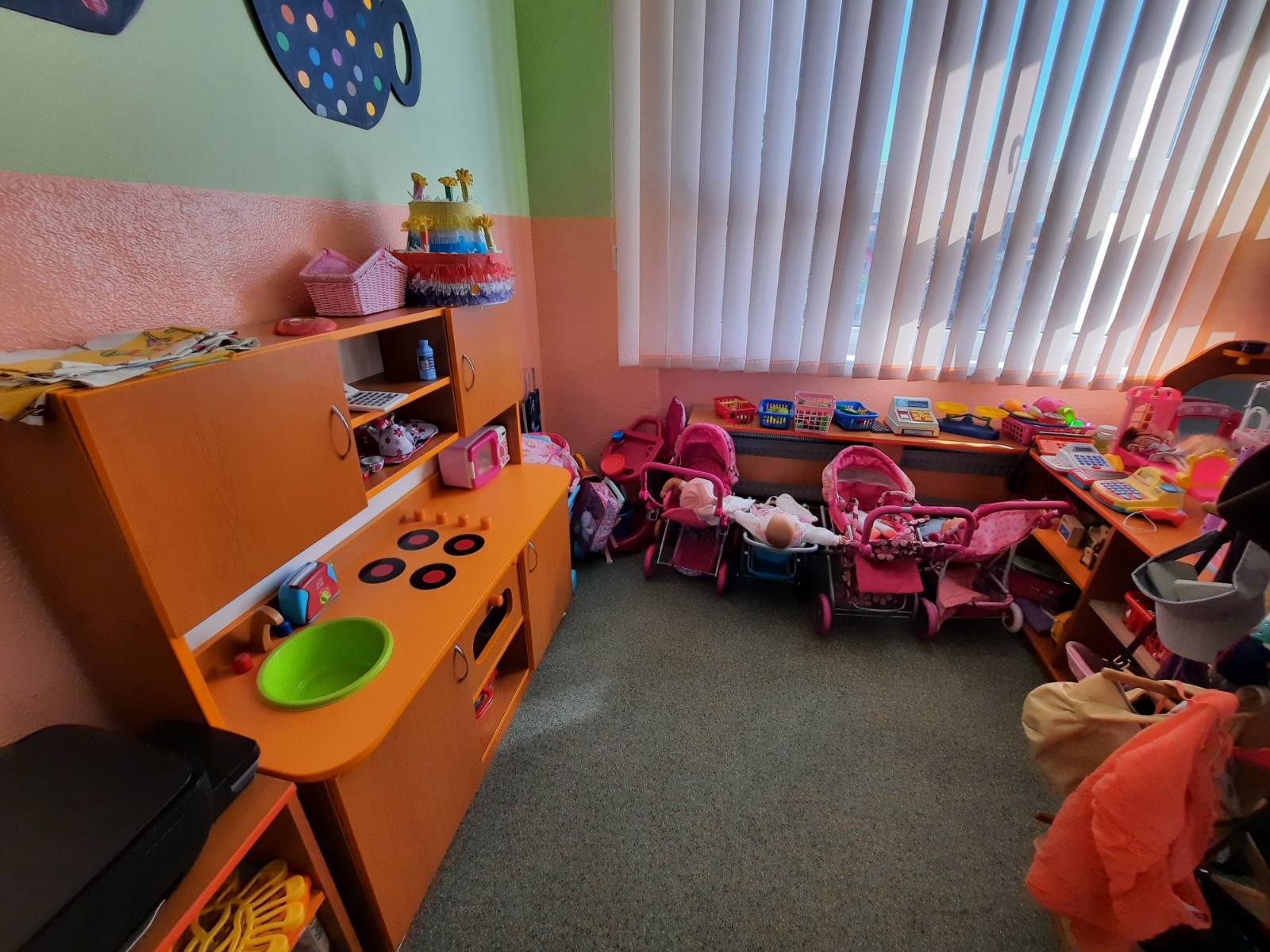 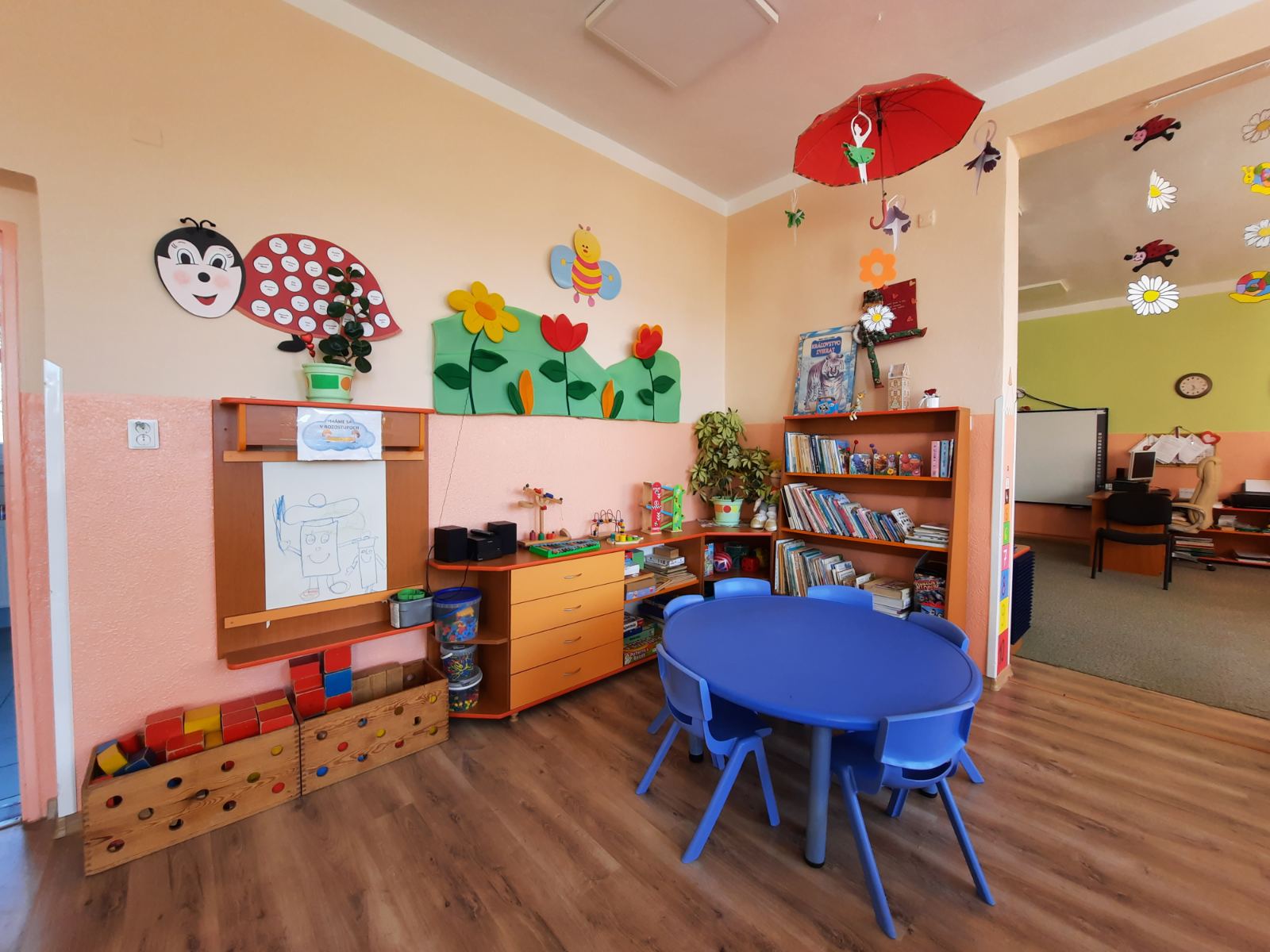 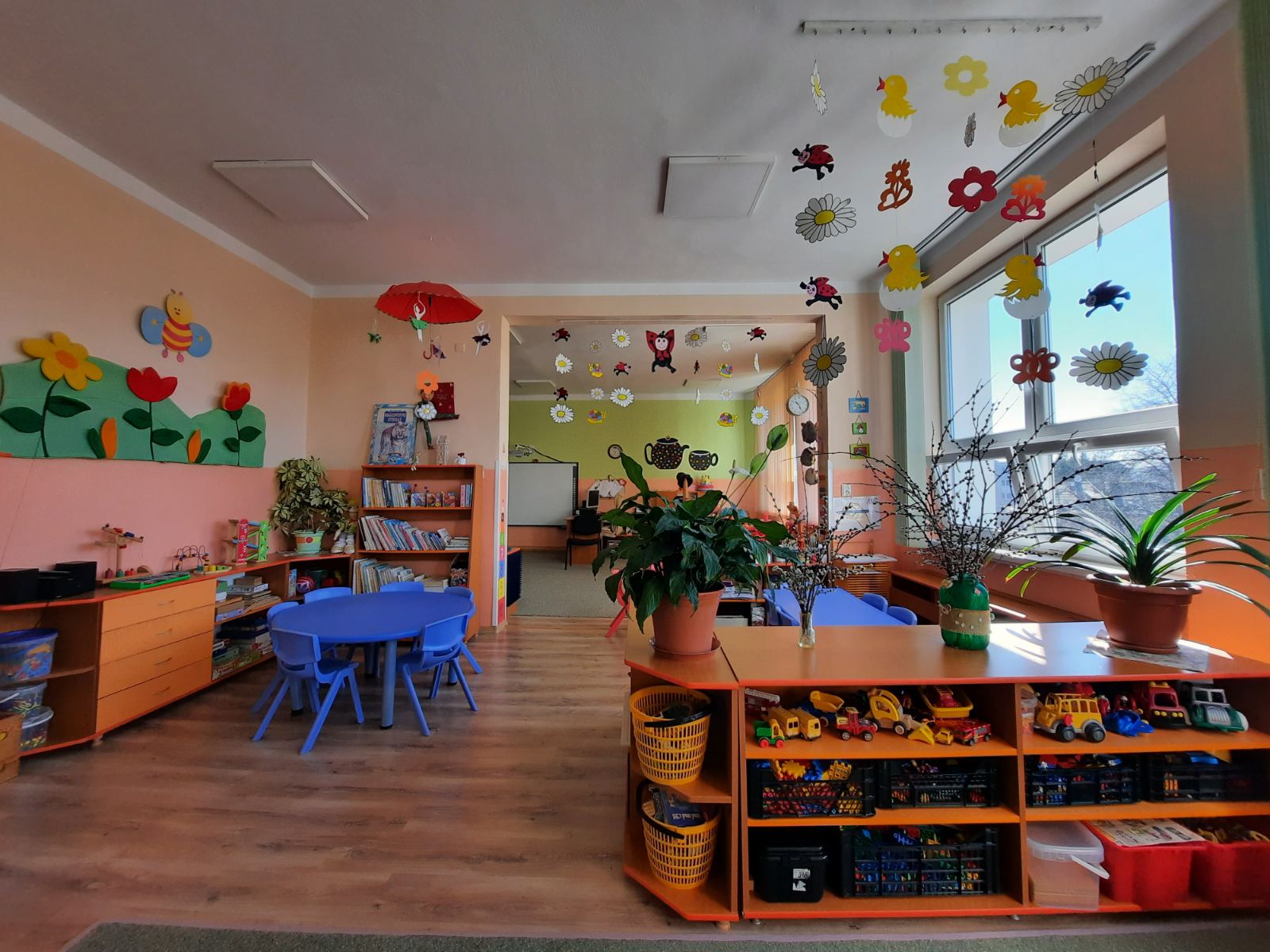 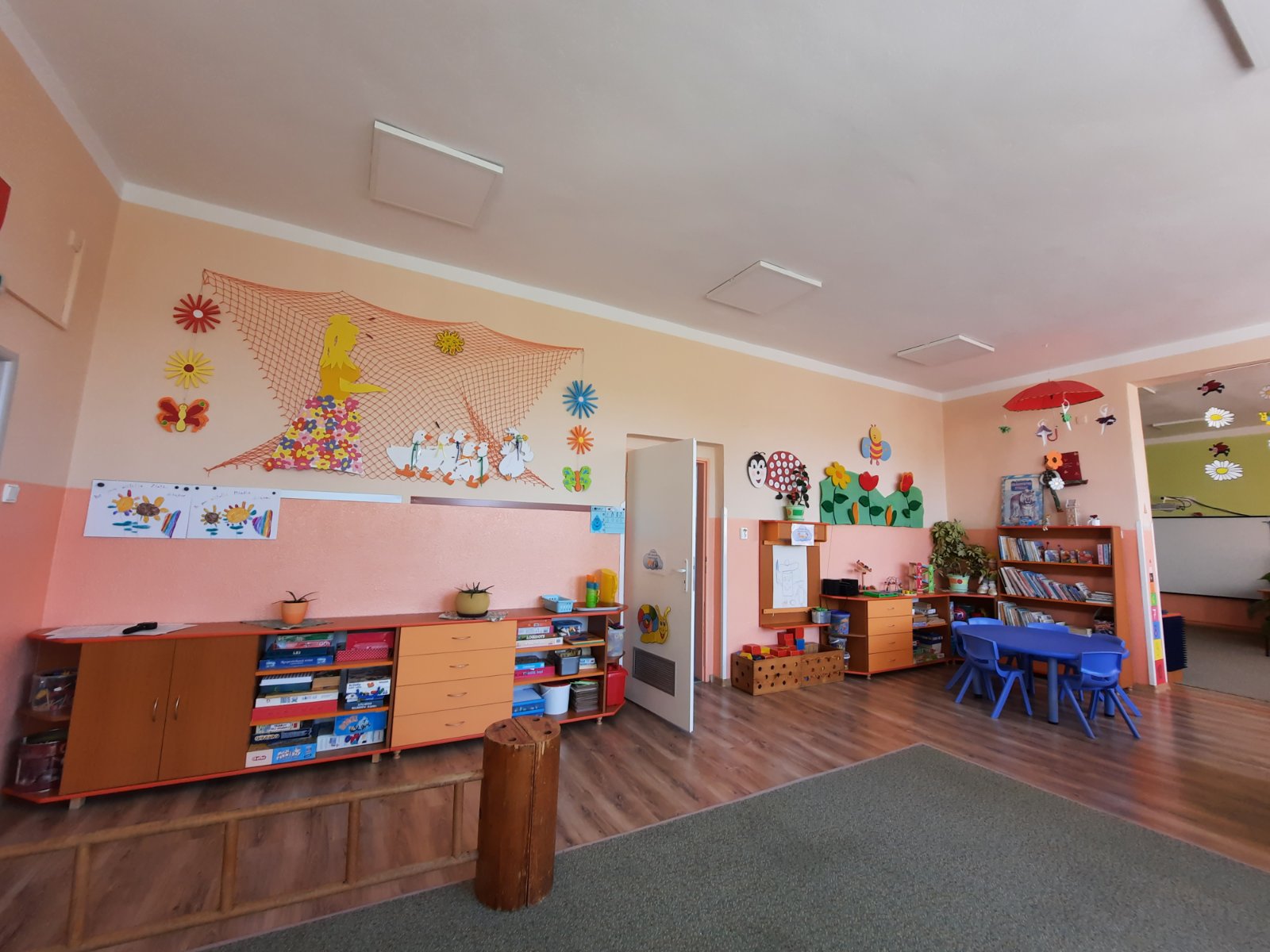 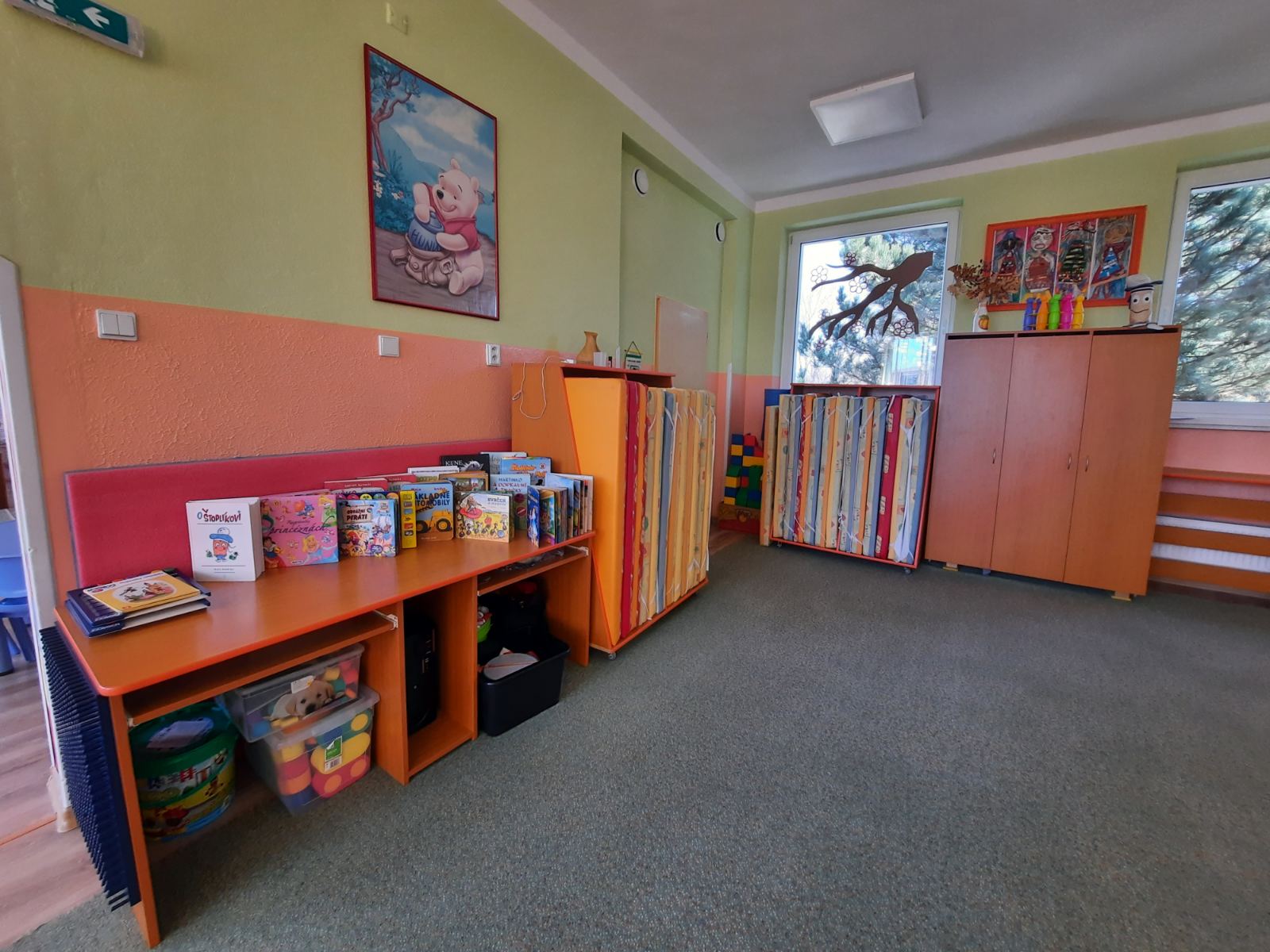 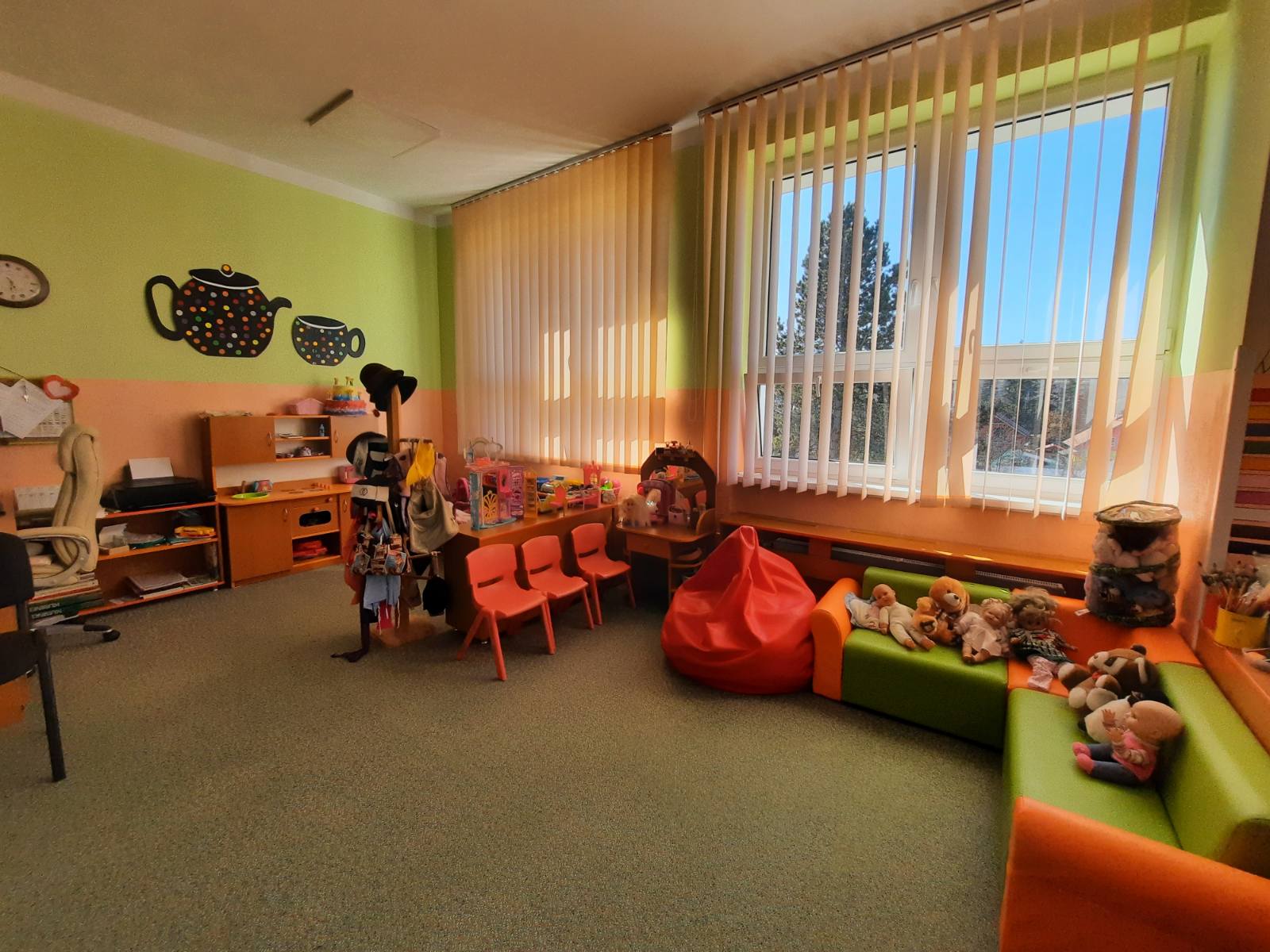 3.TRIEDA
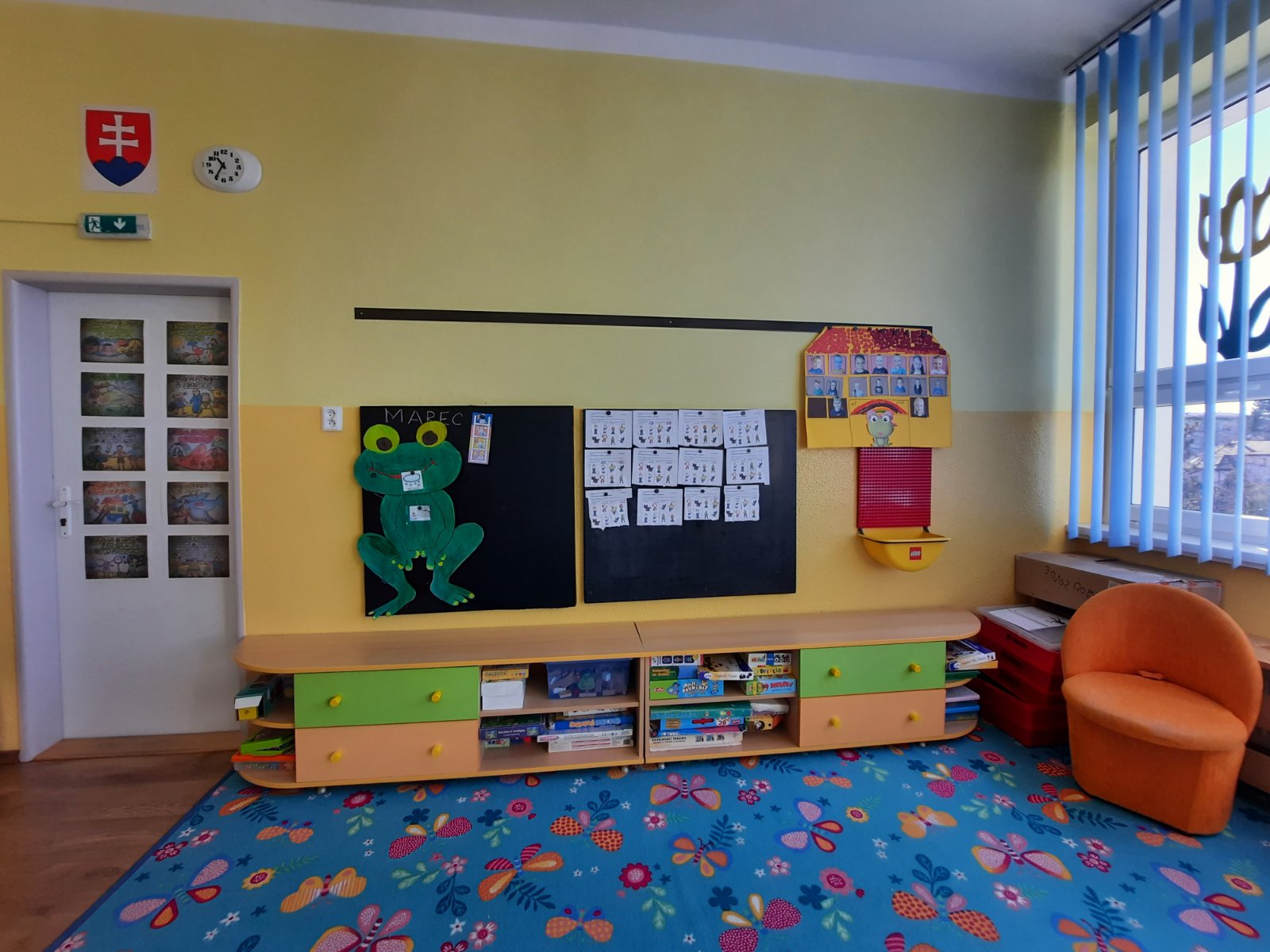 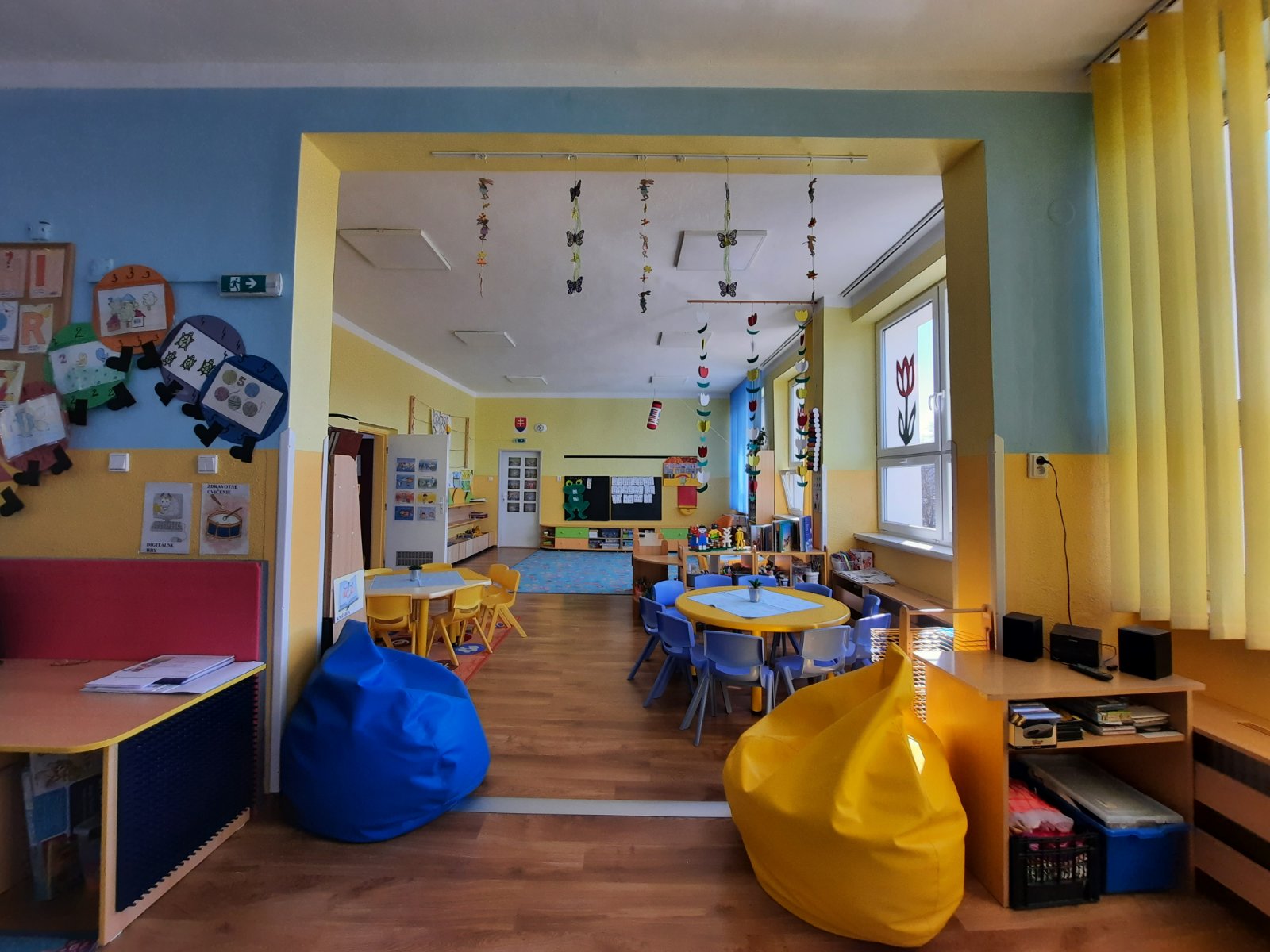 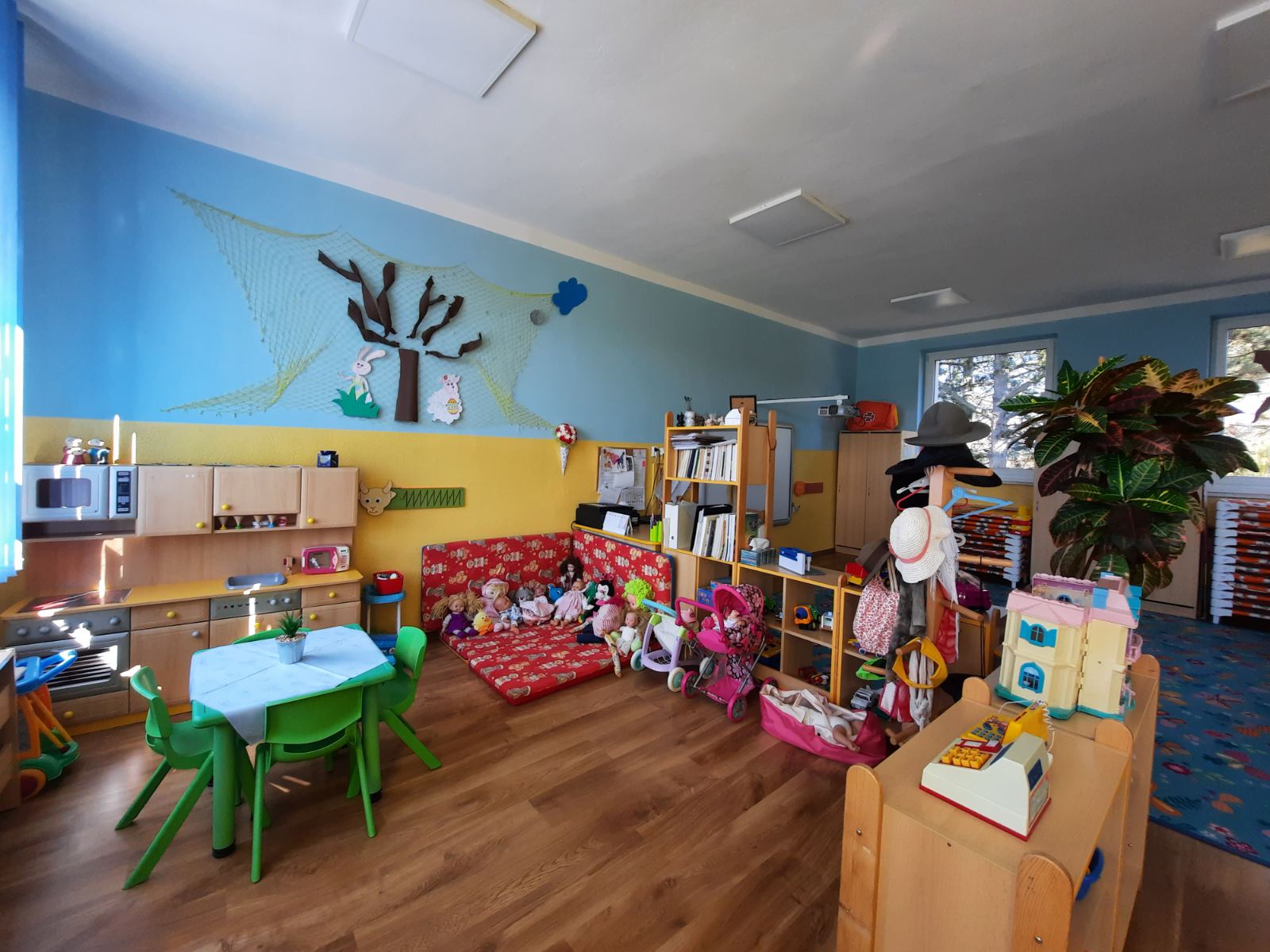 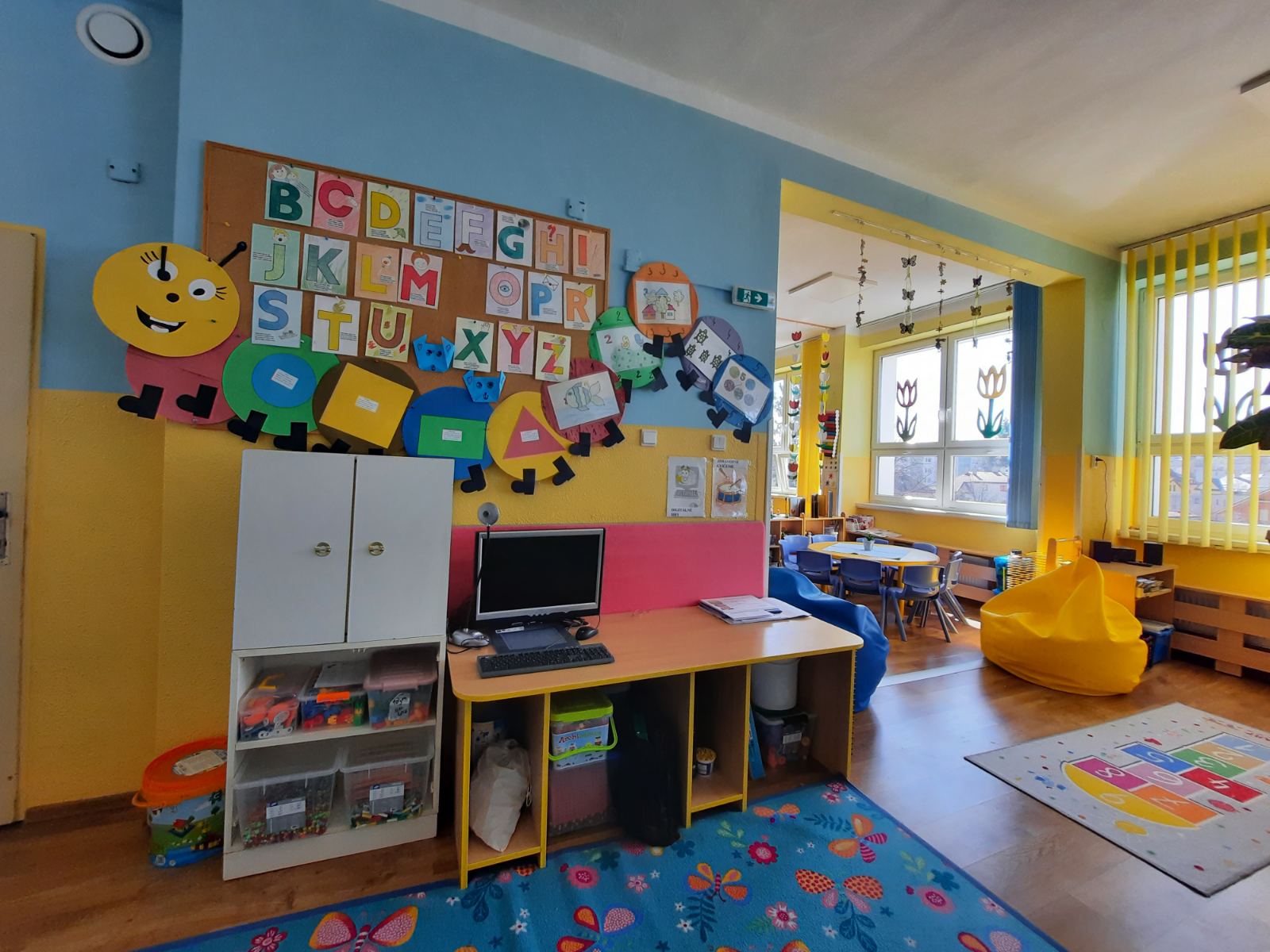 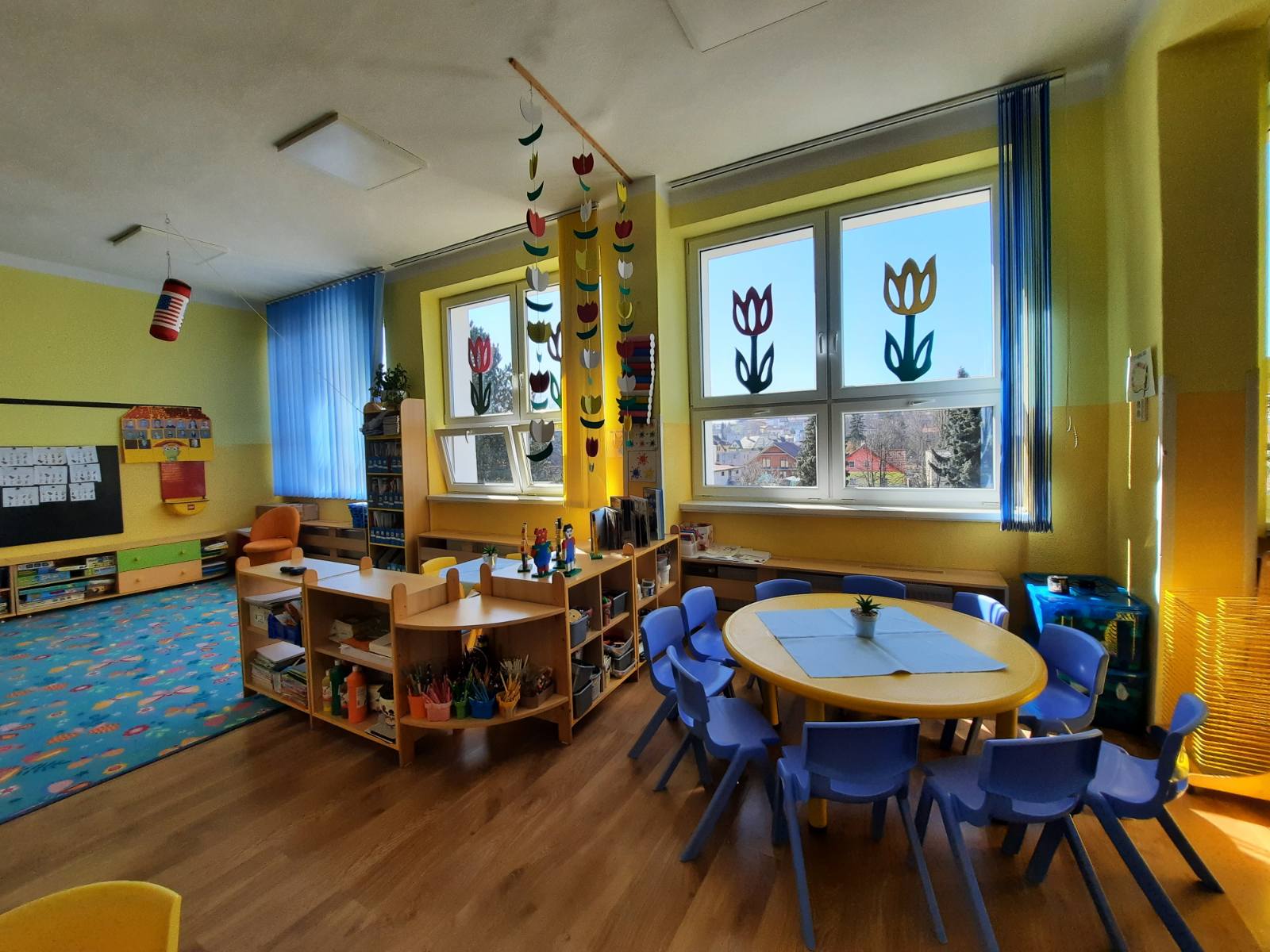 4.TRIEDA
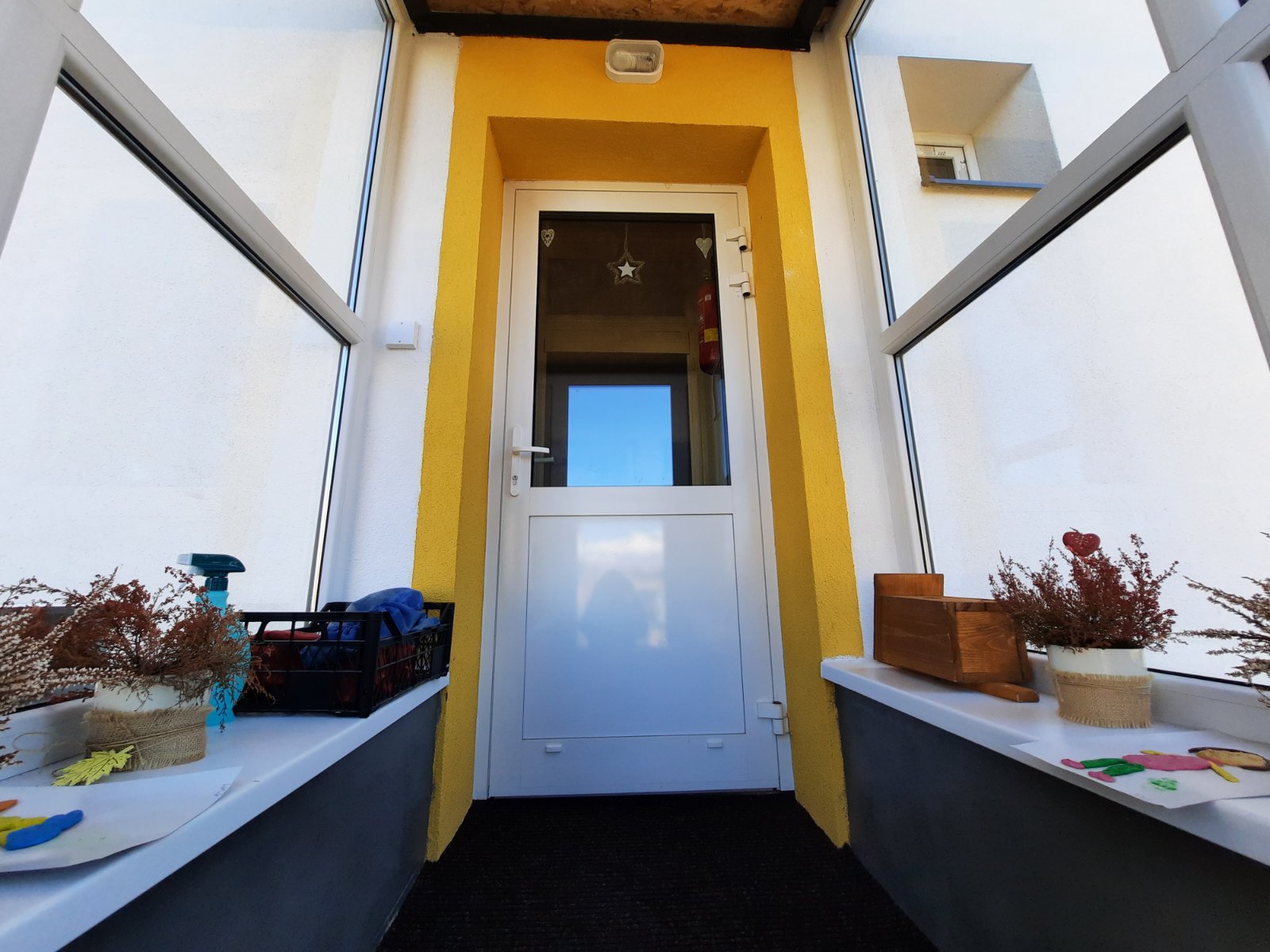 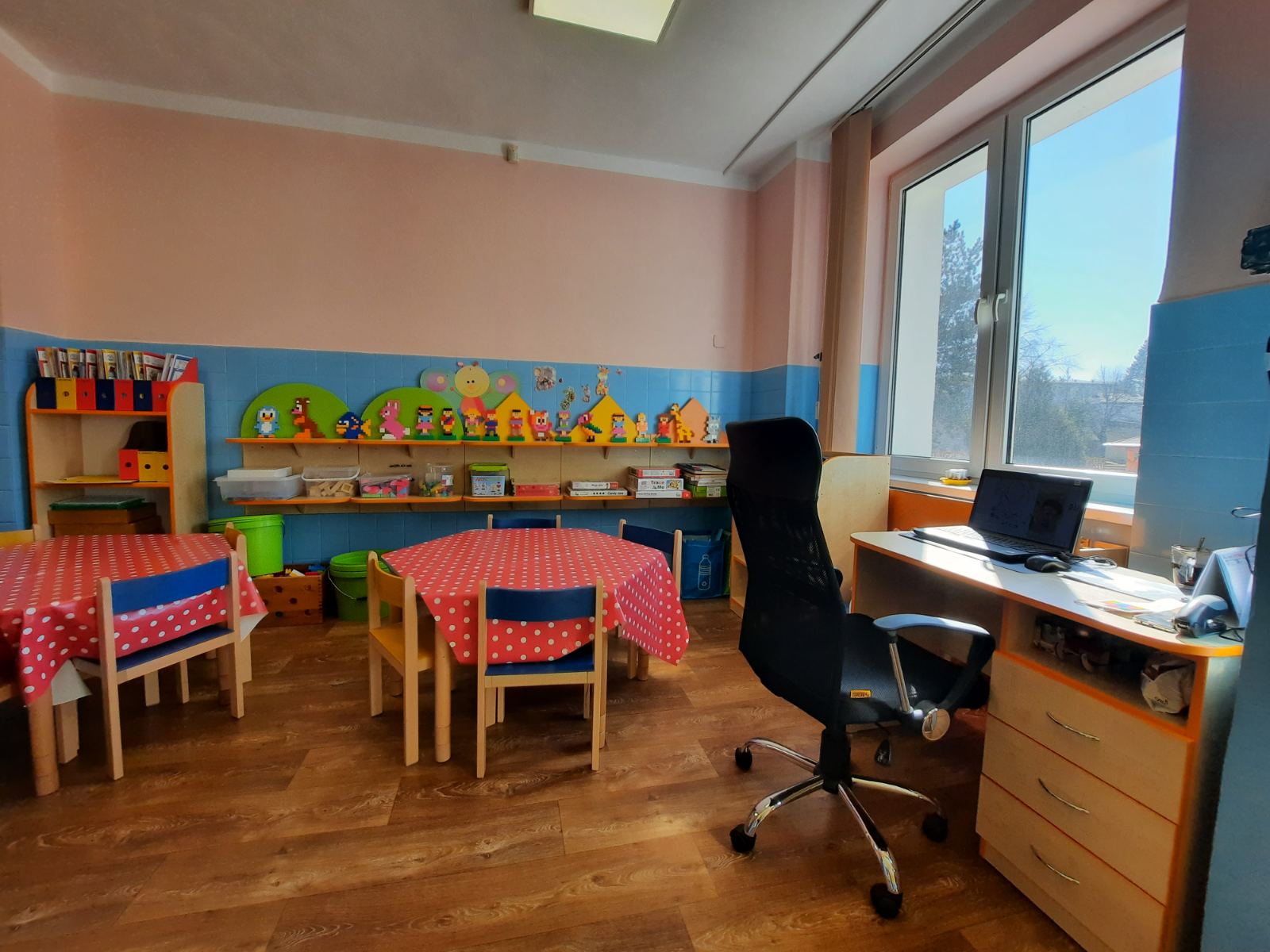 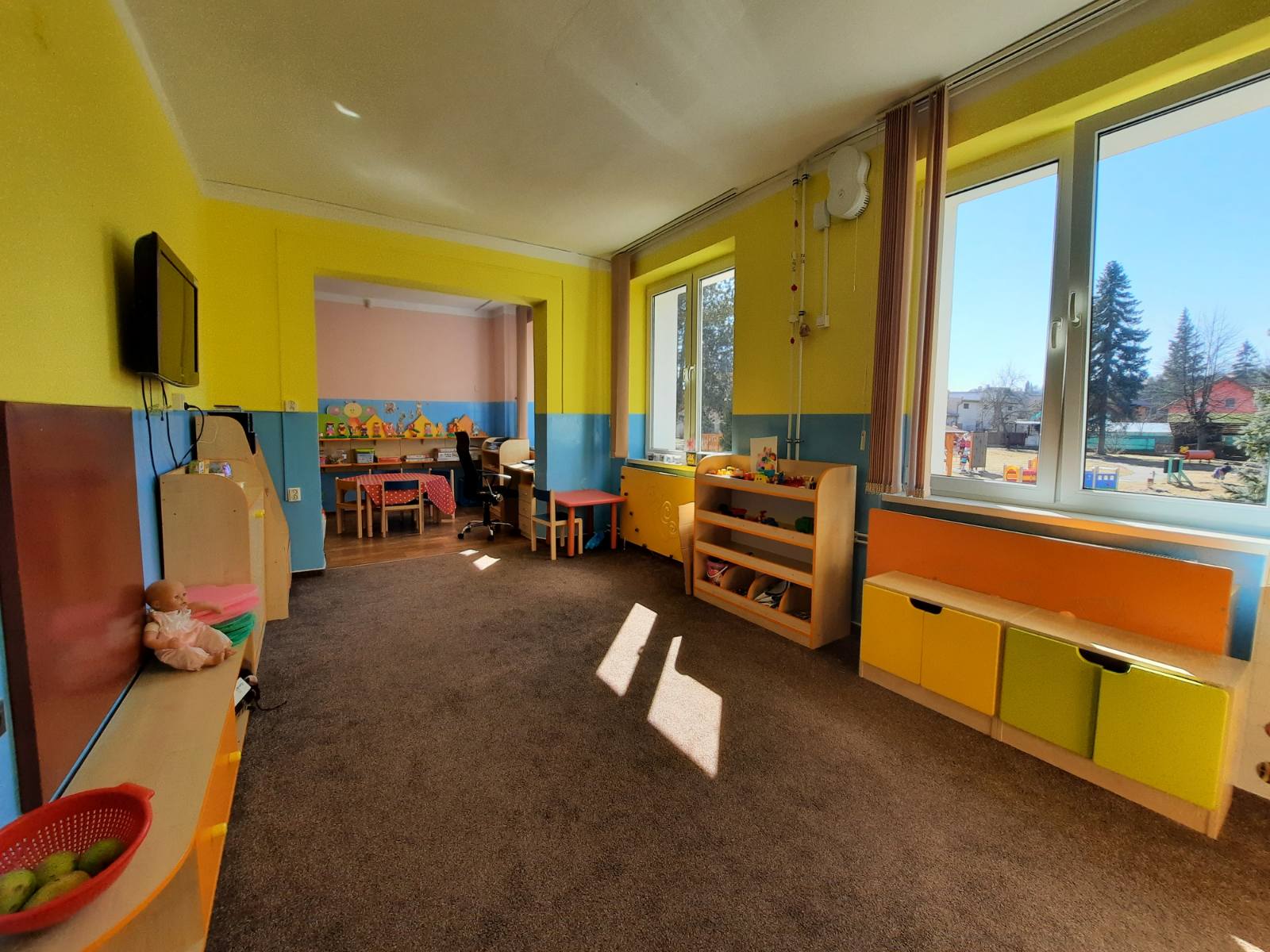 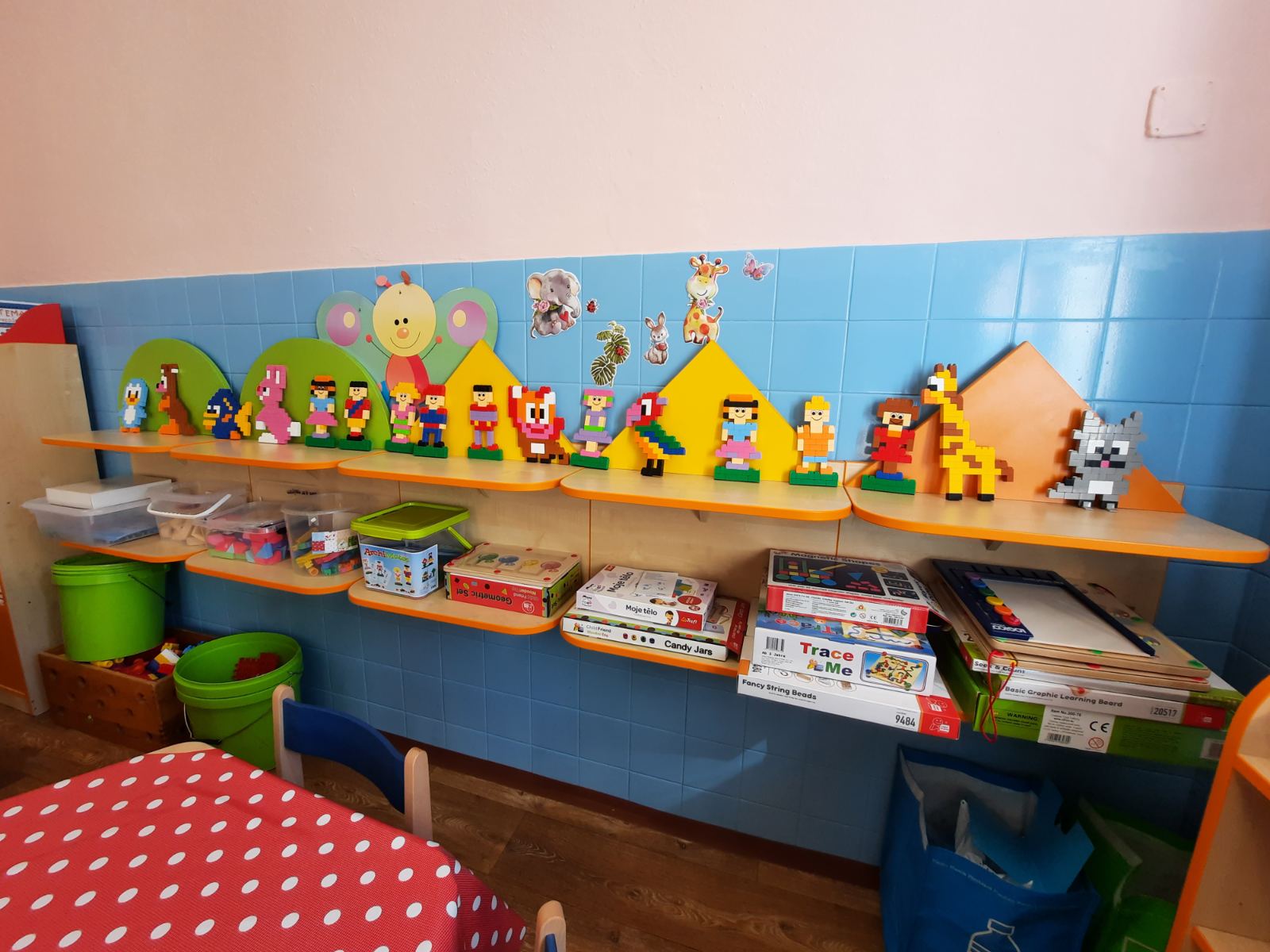 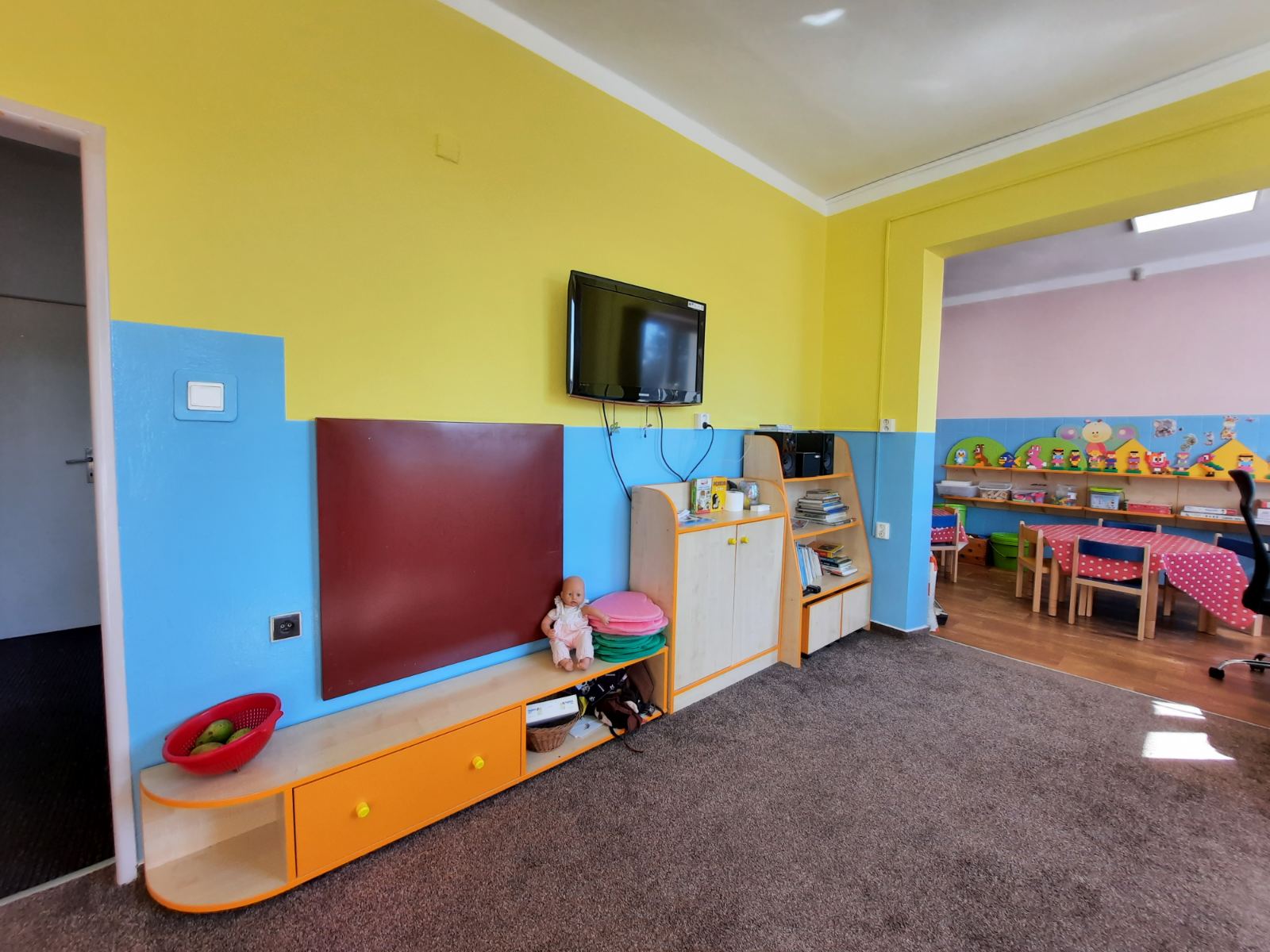 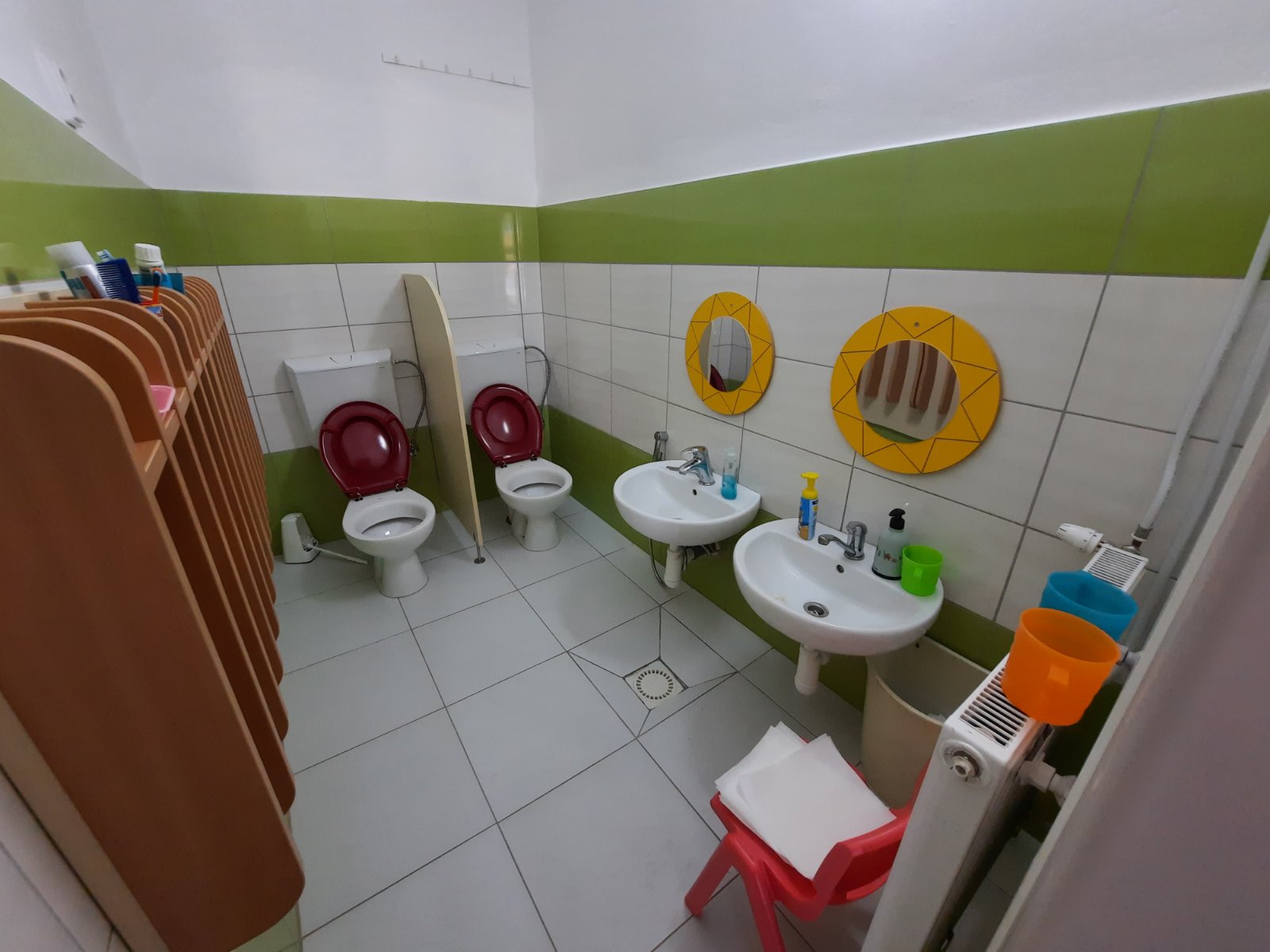 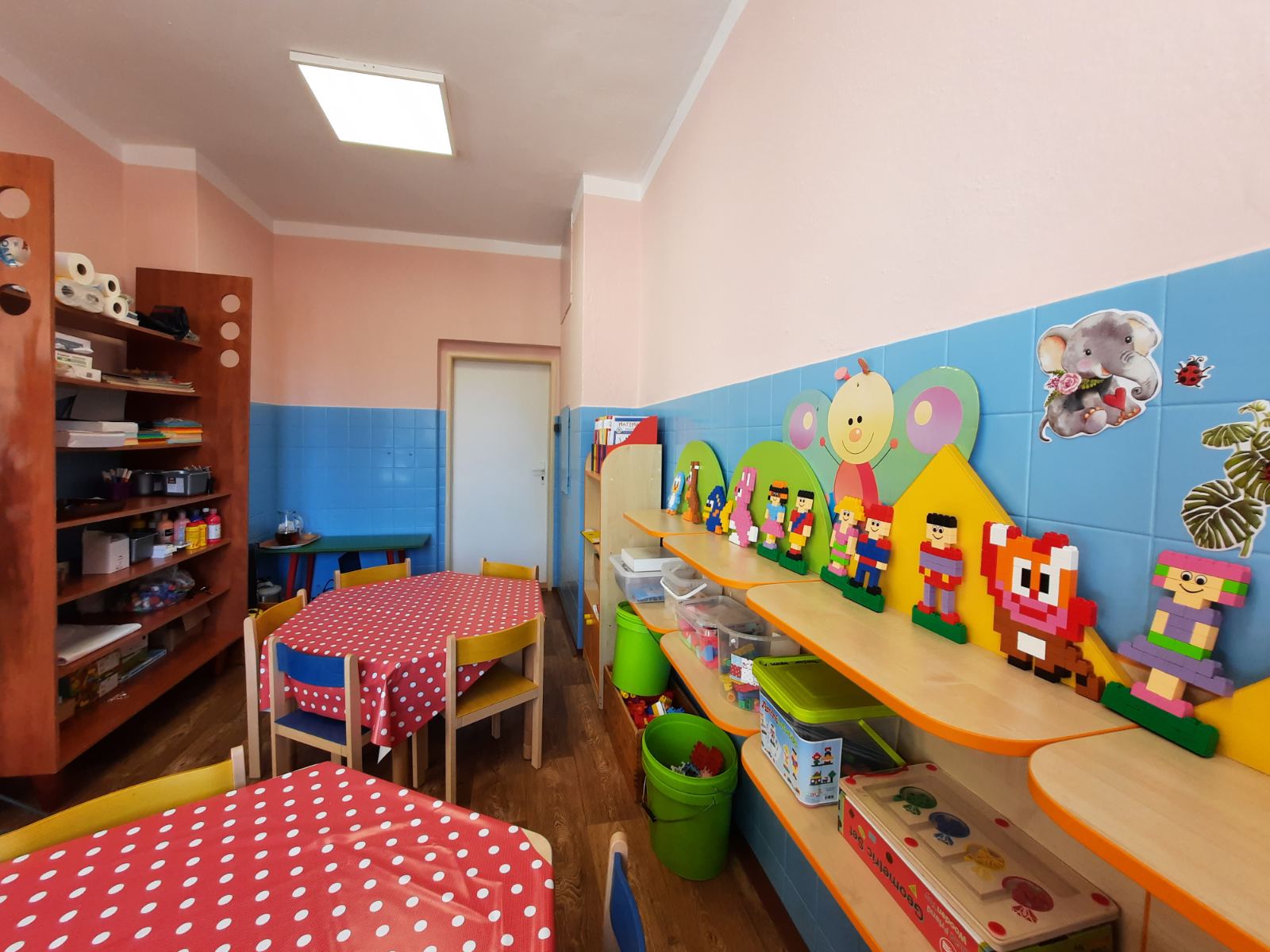 5.TRIEDA
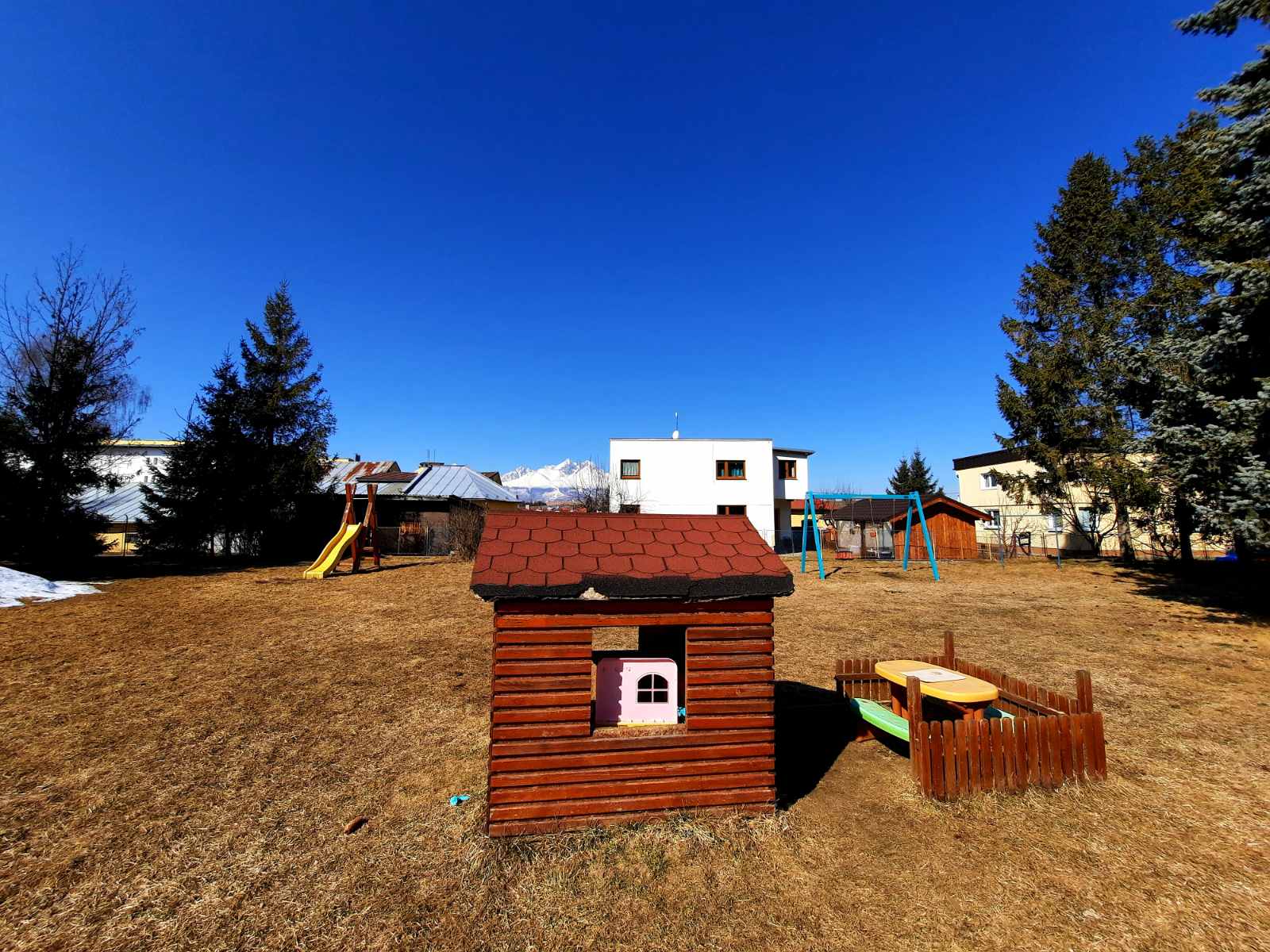 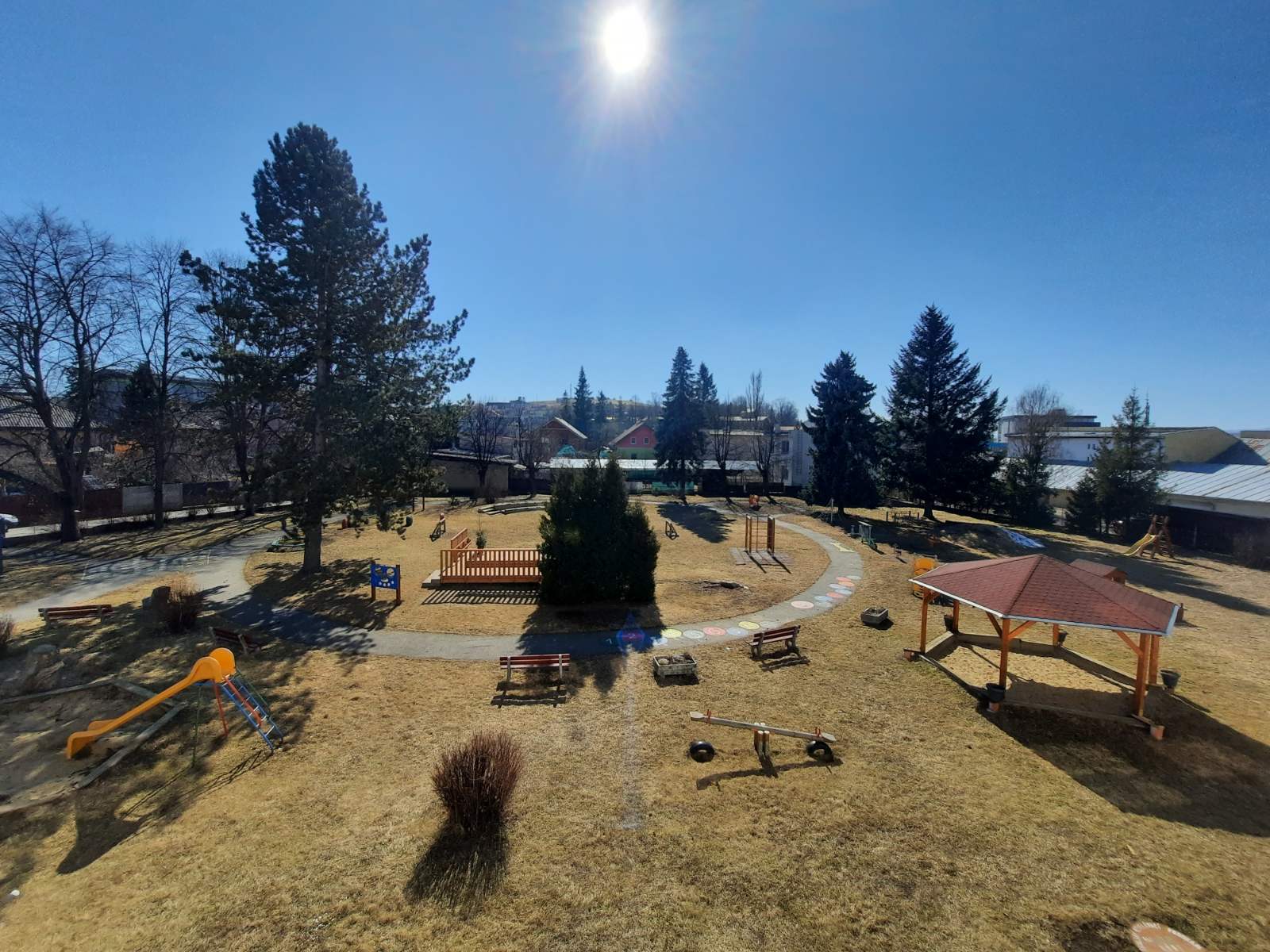 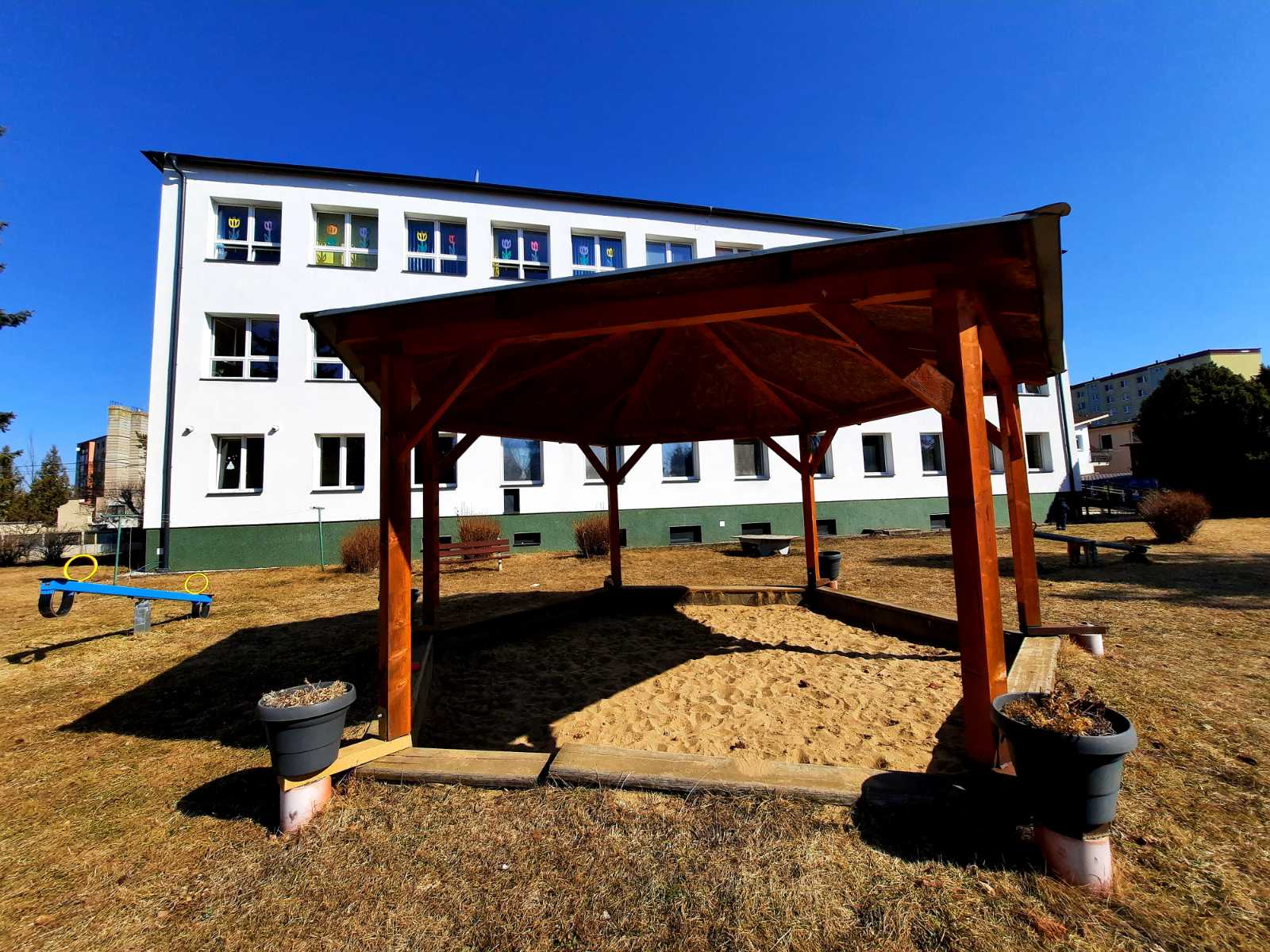 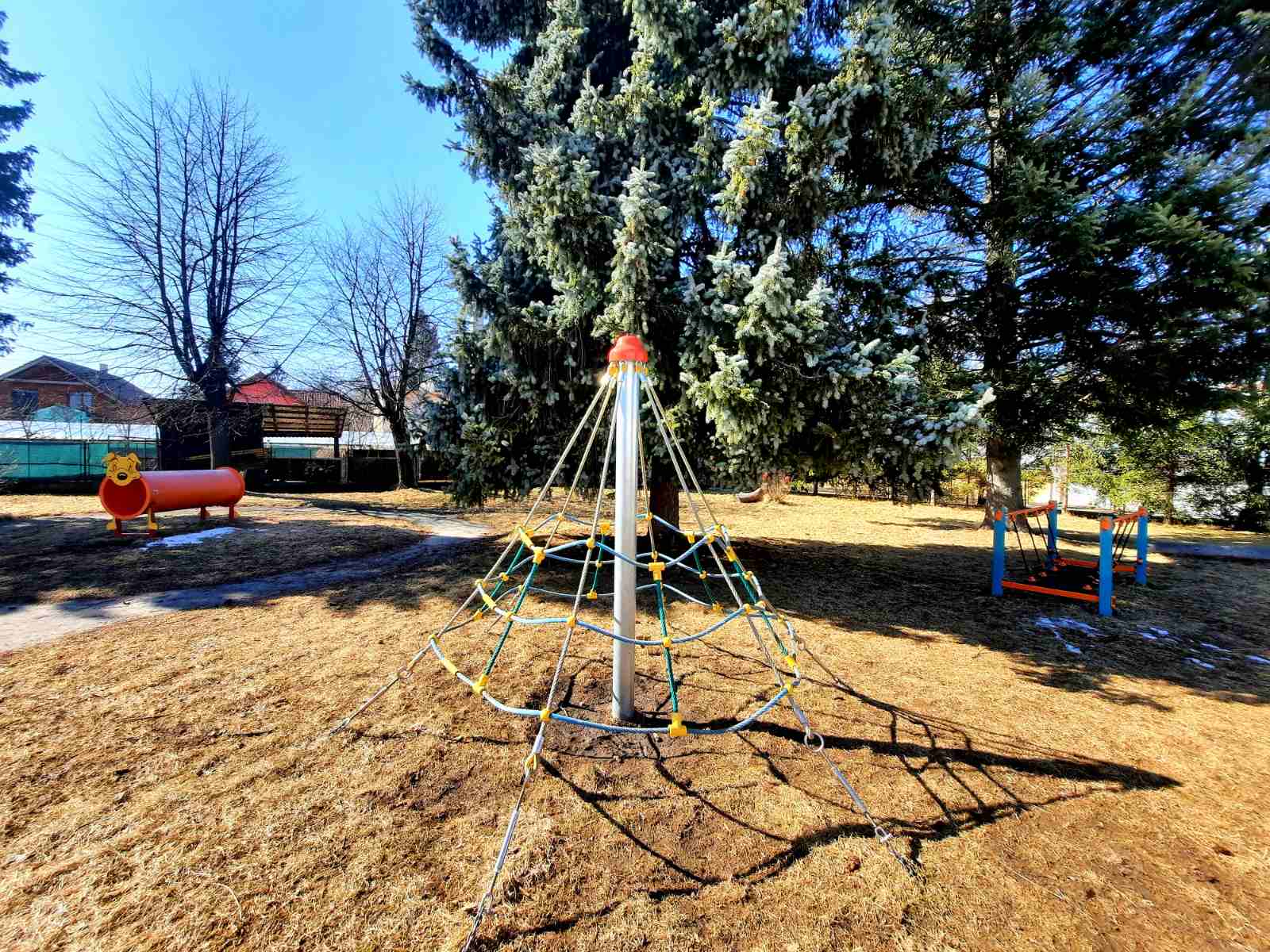 AREÁL MATERSKEJ ŠKOLY
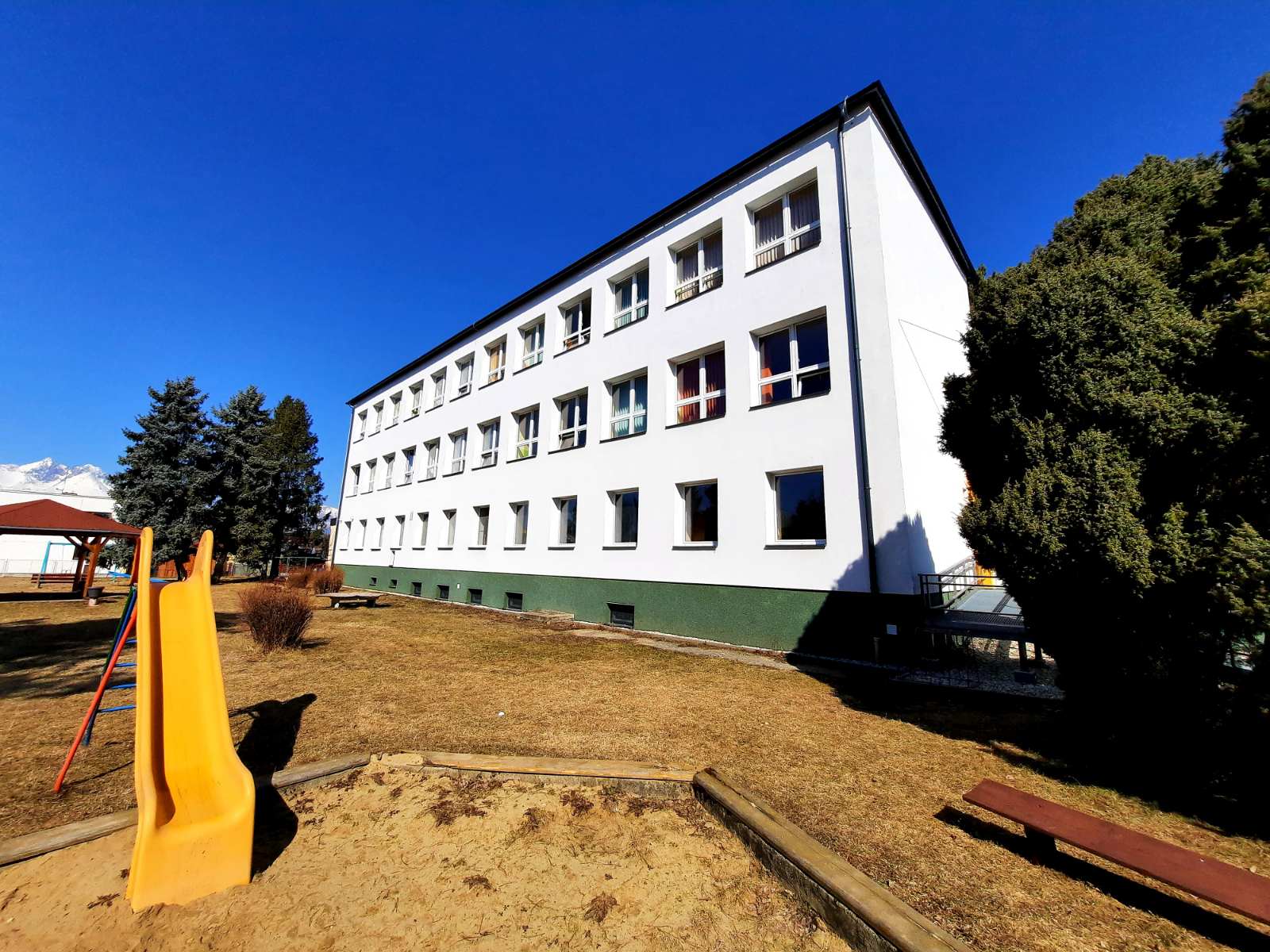 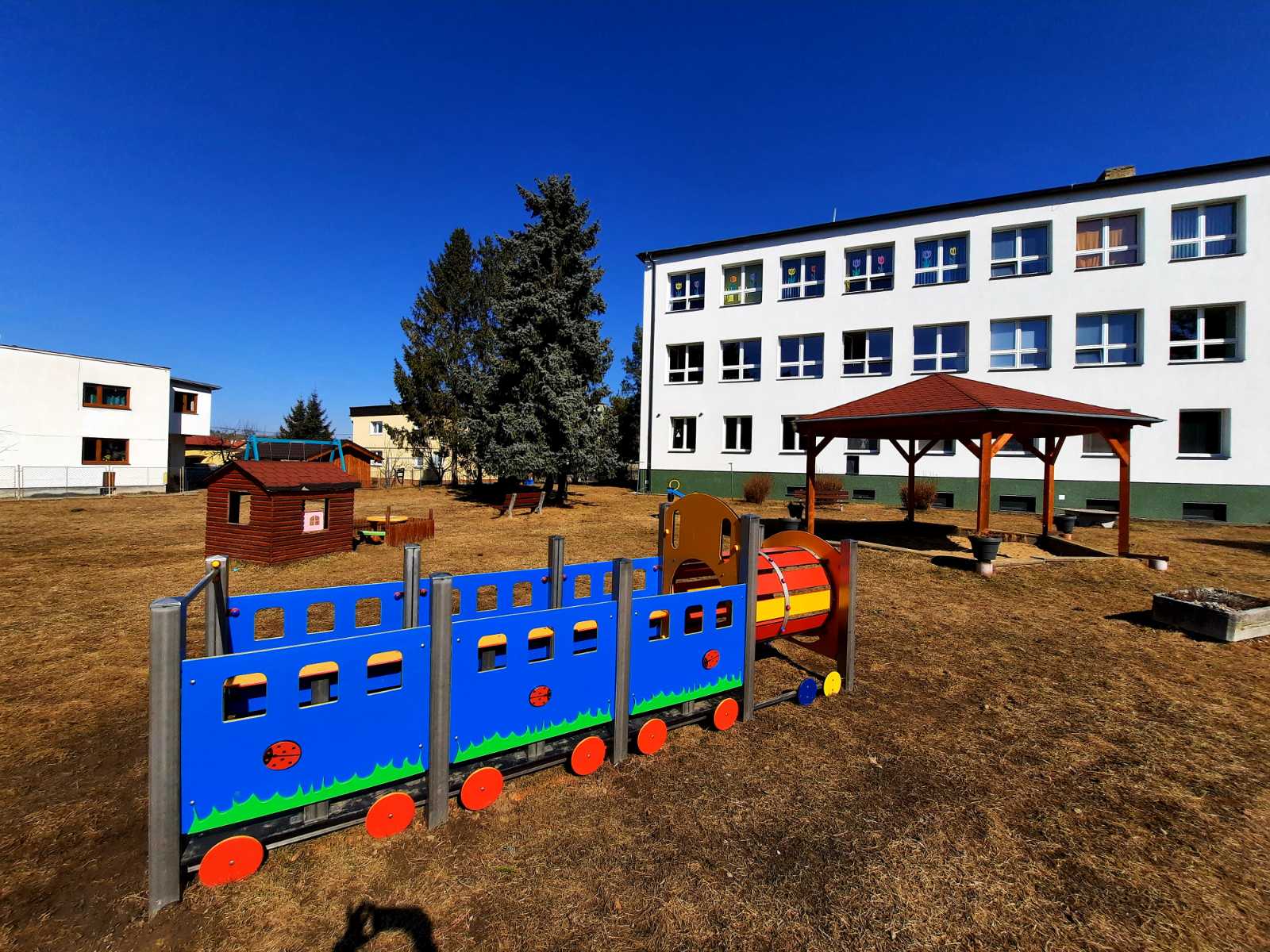 Aké je 
naše zameranie?
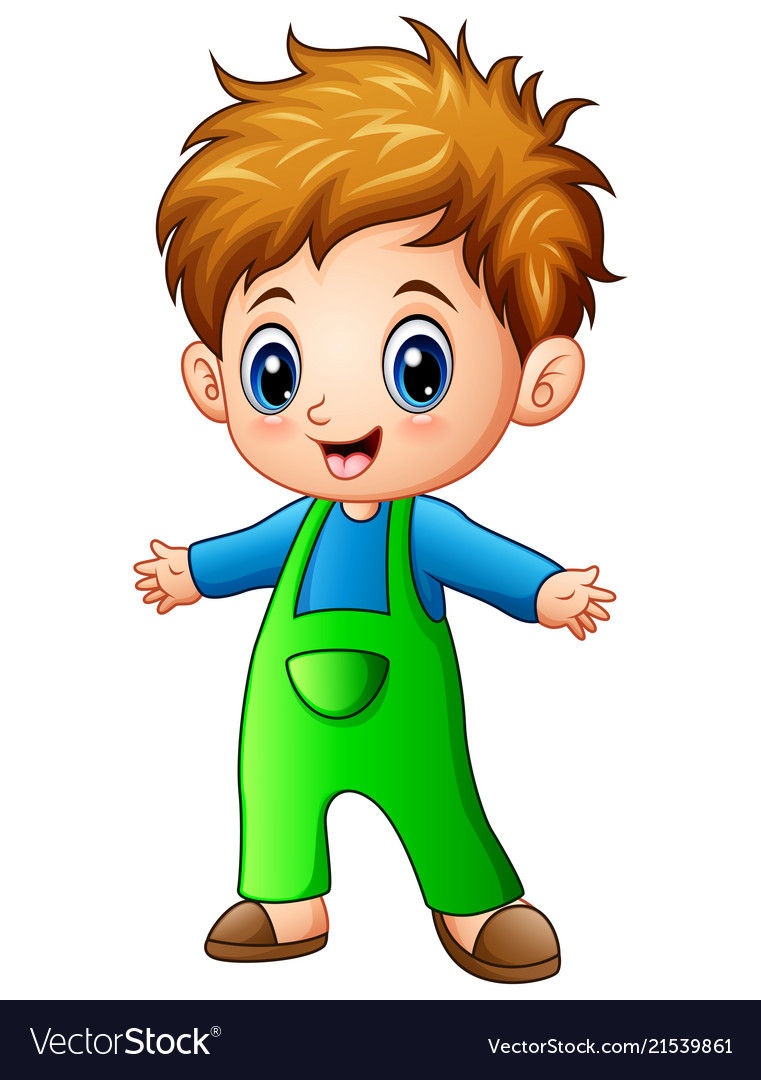 SME ŠKOLA RODINNÉHO TYPU
PONÚKAME:

citový, kladný a láskavý prístup k deťom

profesionálnu prácu kvalifikovaných, úspešných a tvorivých pedagógov

pozitívnu klímu v krásnych priestoroch tried

zdravý telesný rozvoj detí v priestoroch školského dvora a telocvične

množstvo zaujímavých aktivít pre deti a rodičov
hravé a tvorivé činnosti a aktivity v režime dňa detí

počas celého dňa bohatú, zdravo vyváženú stravu obohatenú o ovocie a zeleninu
S kým
spolupracujeme?
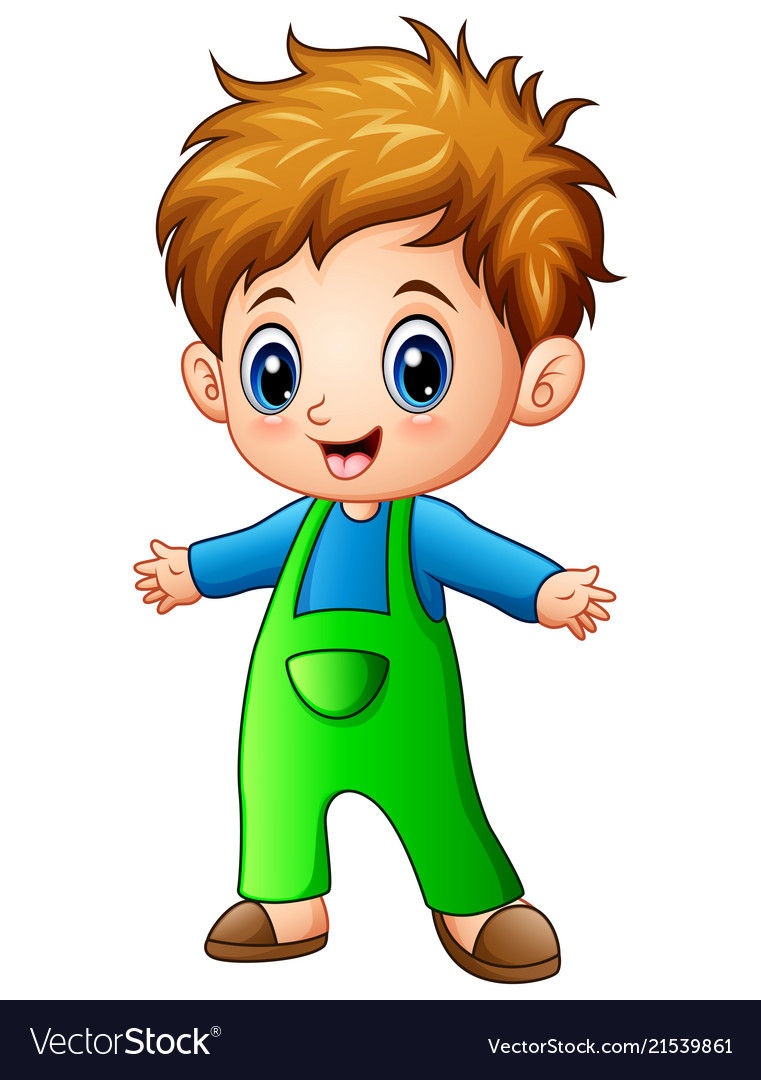 Spolupráca našej MŠ:
TARGET – legovňa
TARGET – anglický jazyk
Základná škola Dr.
 Daniela Fischera 2
Mestská knižnica
Základná umelecká škola
 Antona Cígera – výtvarný odbor
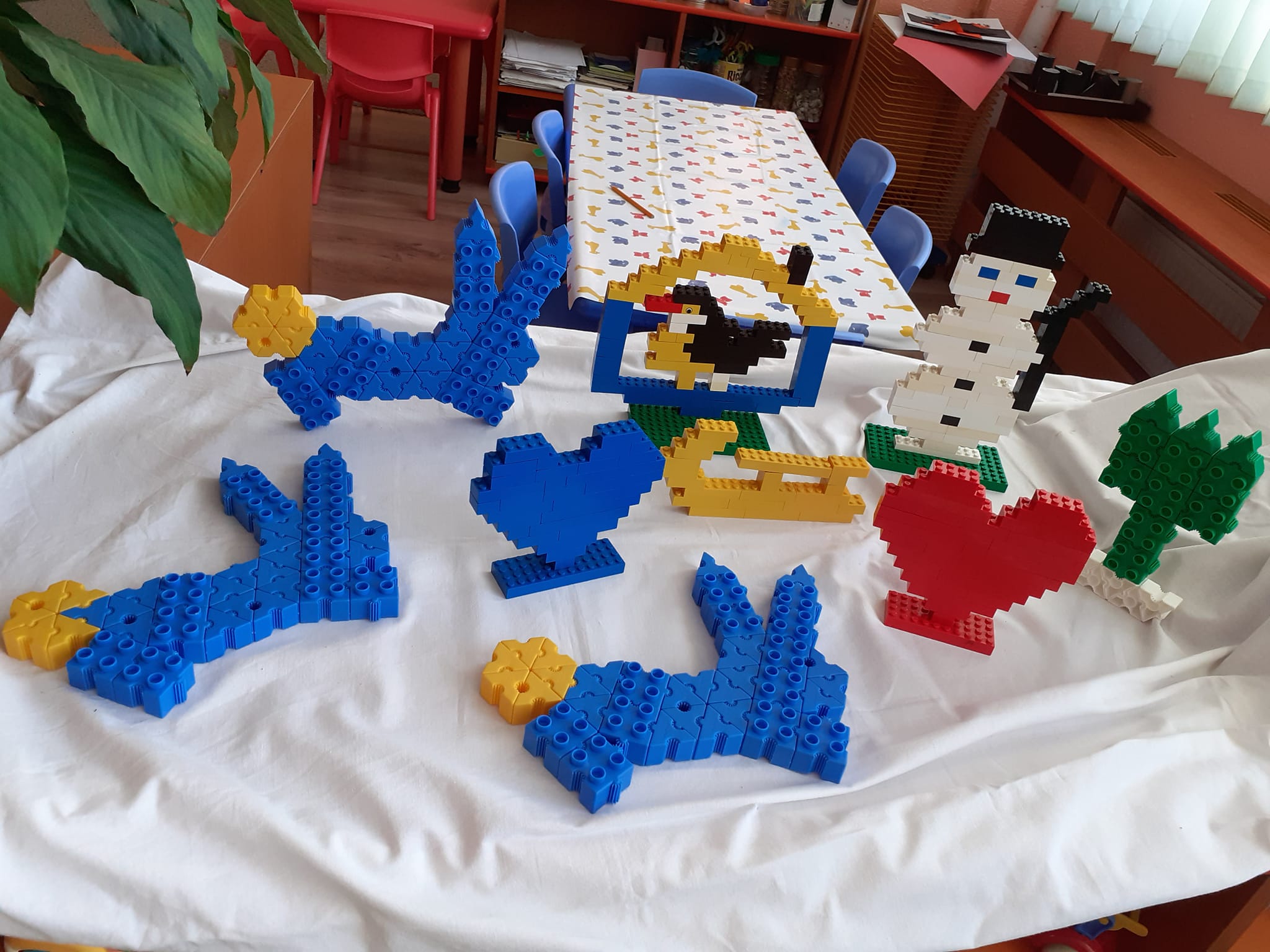 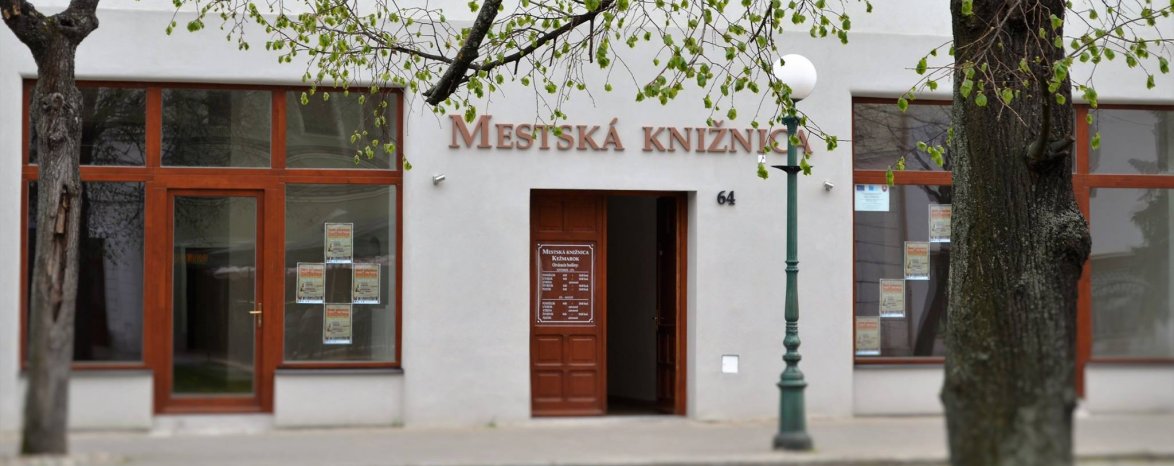 Aký je náš
 denný 
režim?
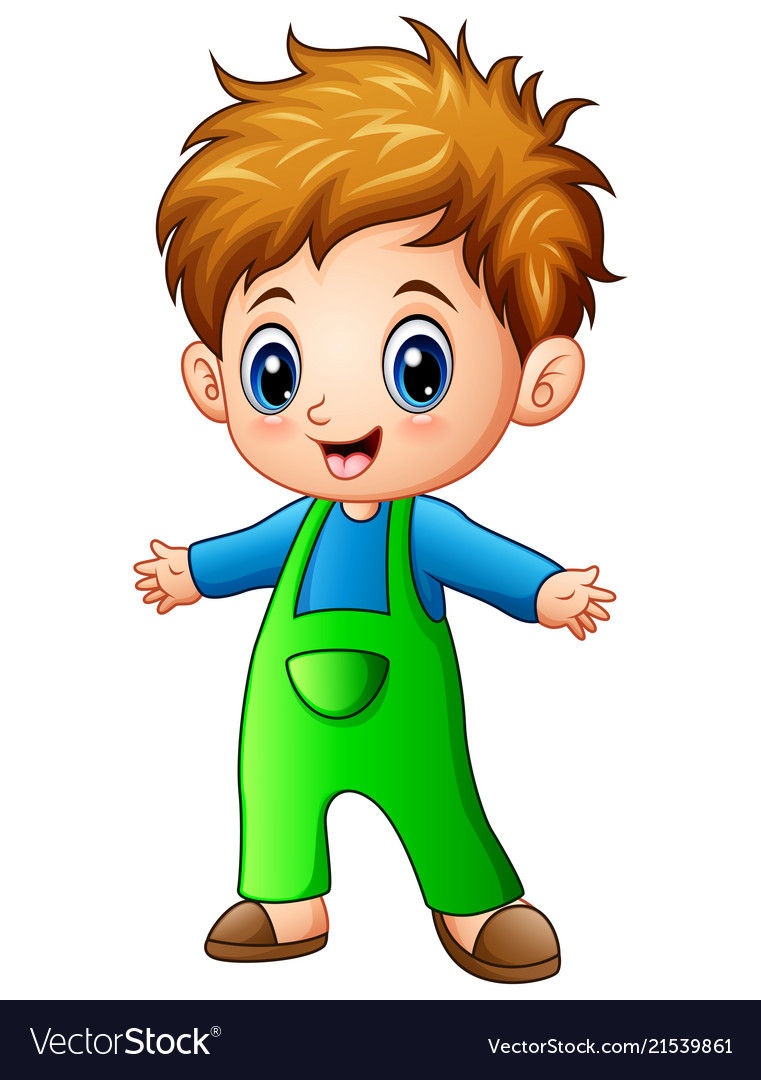 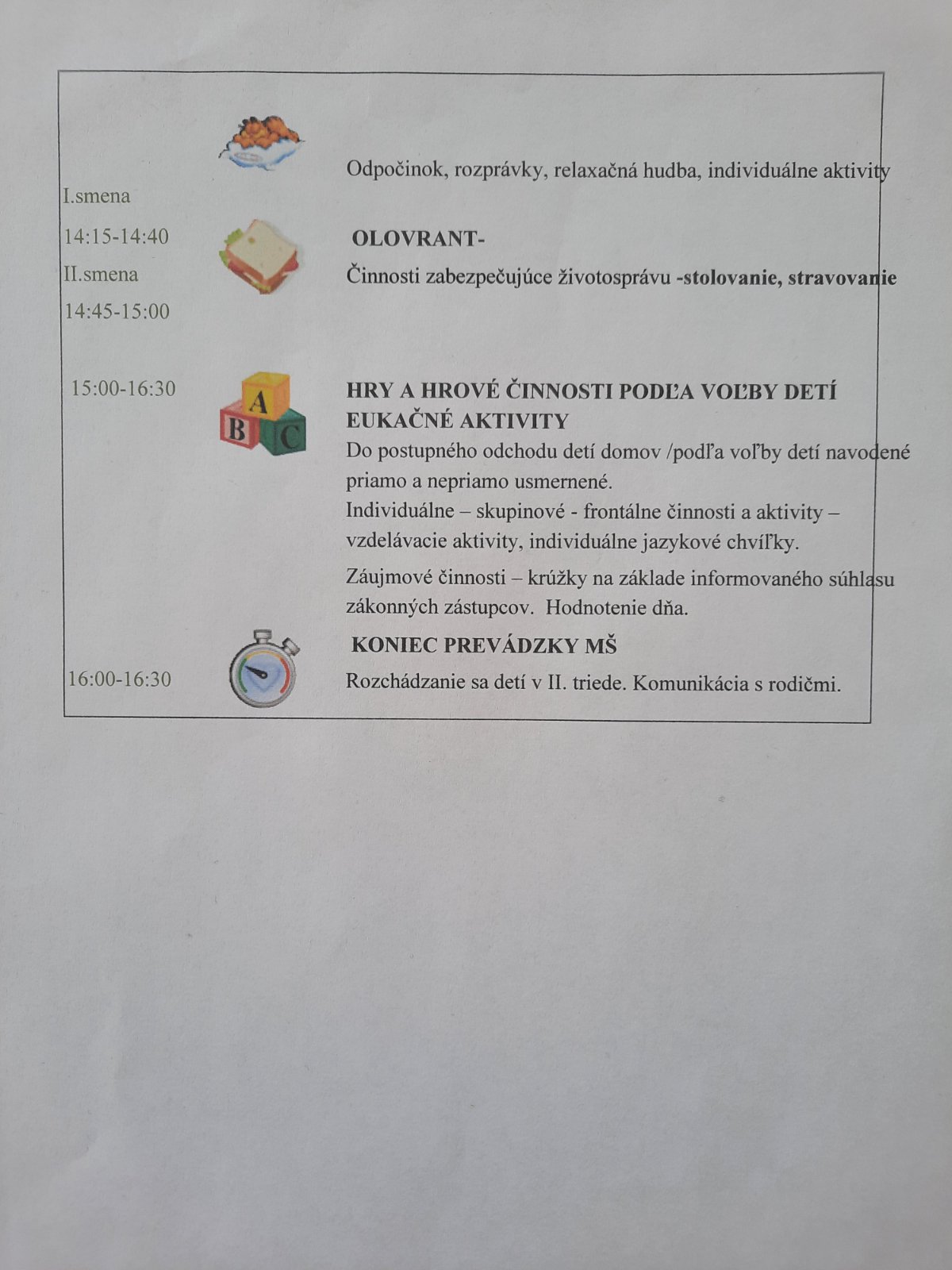 Naše úspešné projekty
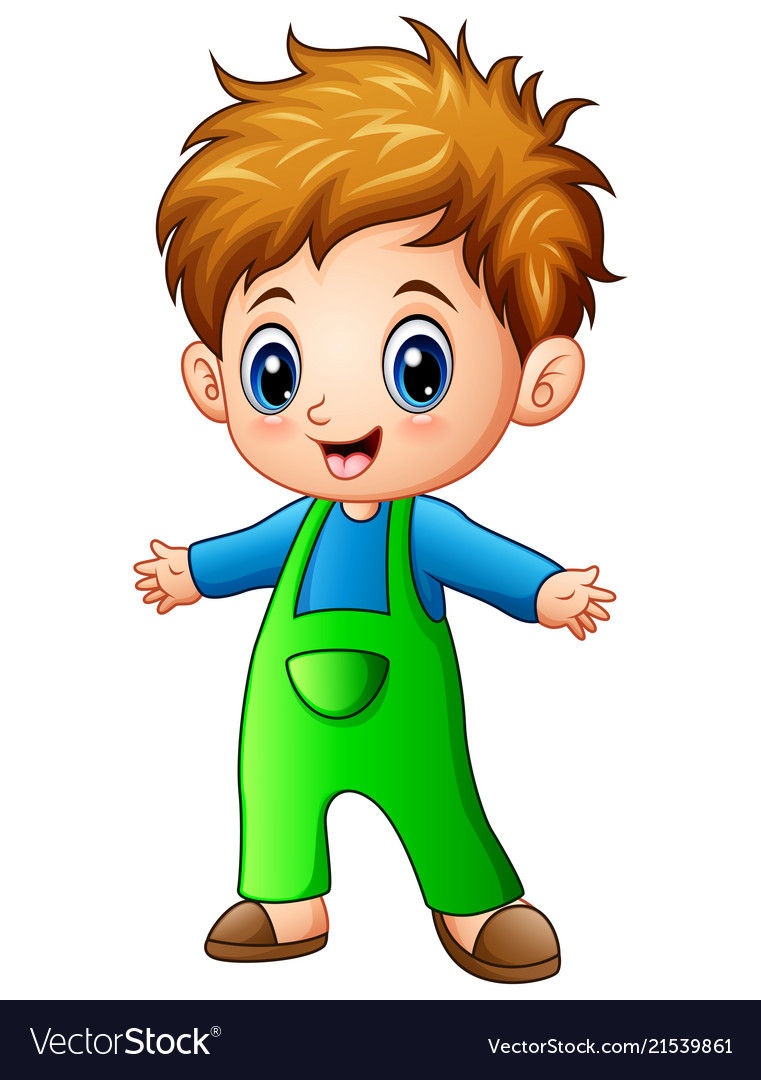 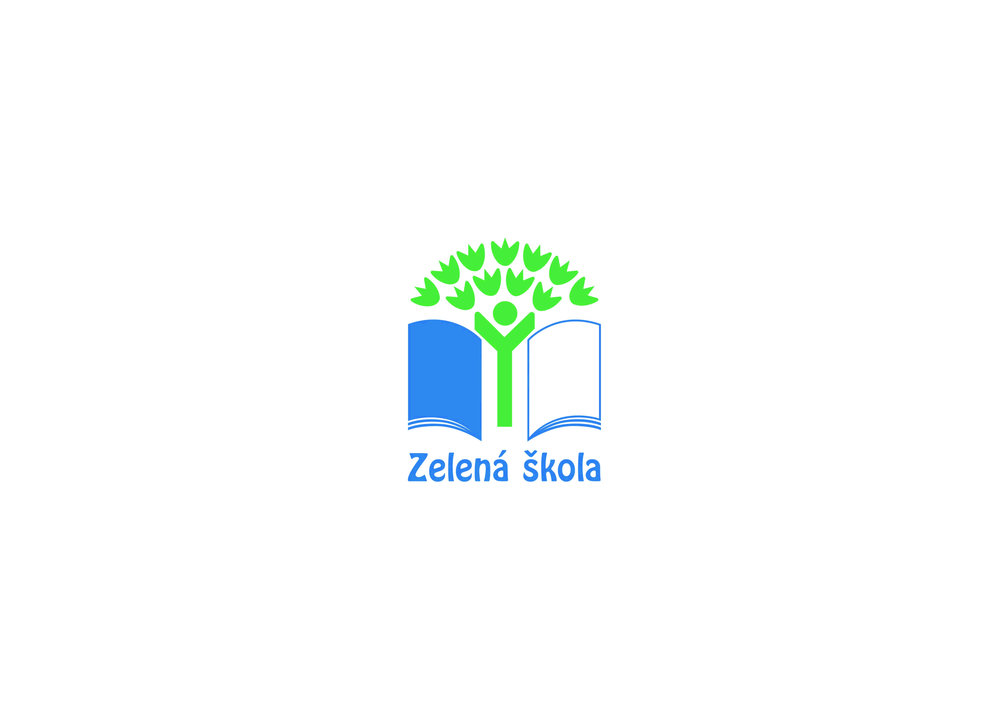 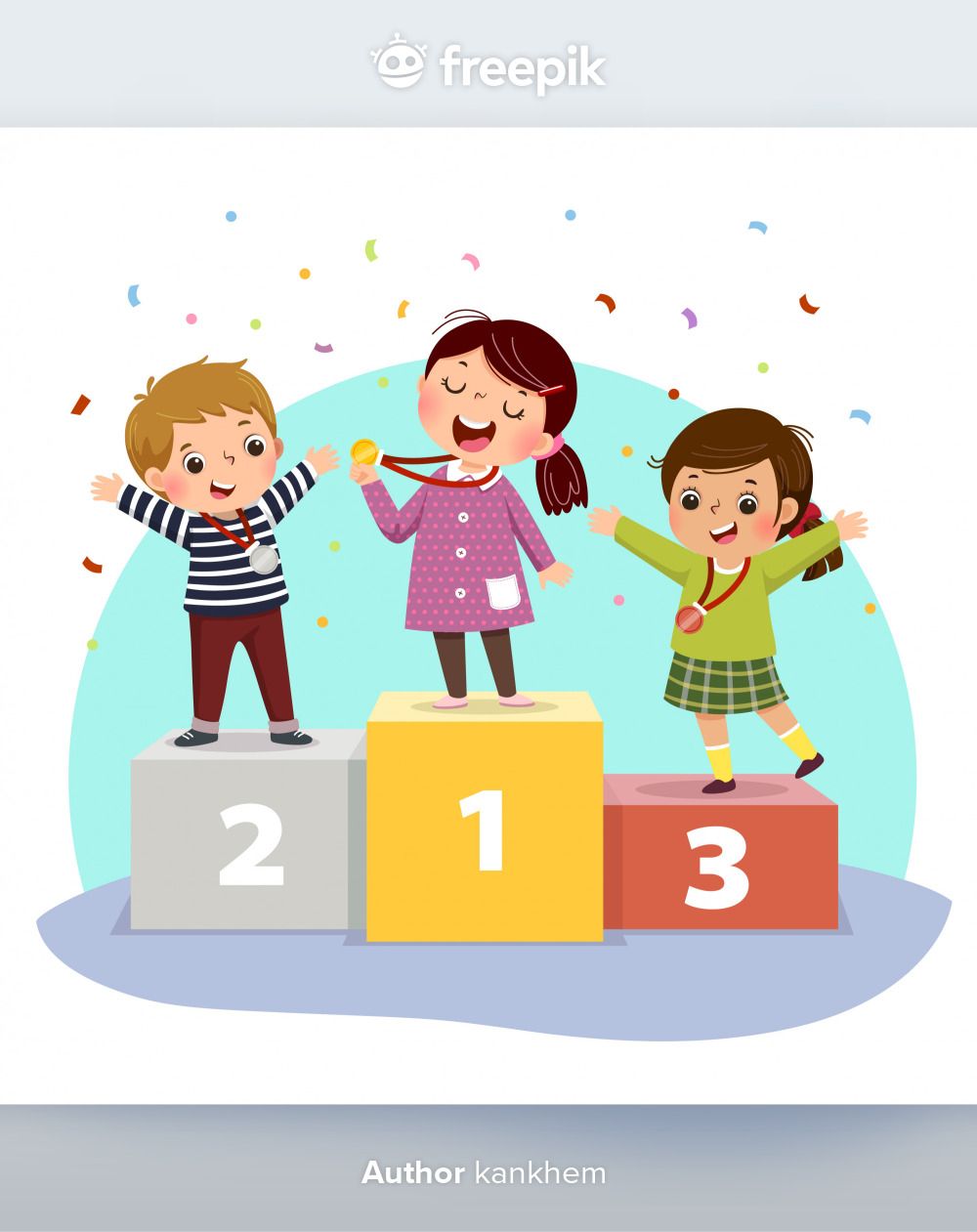 Zelená škola
Klíma nás spája
Projekt Predškoláci
Tesco
Múdre hranie – rozvojový projekt
Rekonštrukcia a modernizácia športoviska
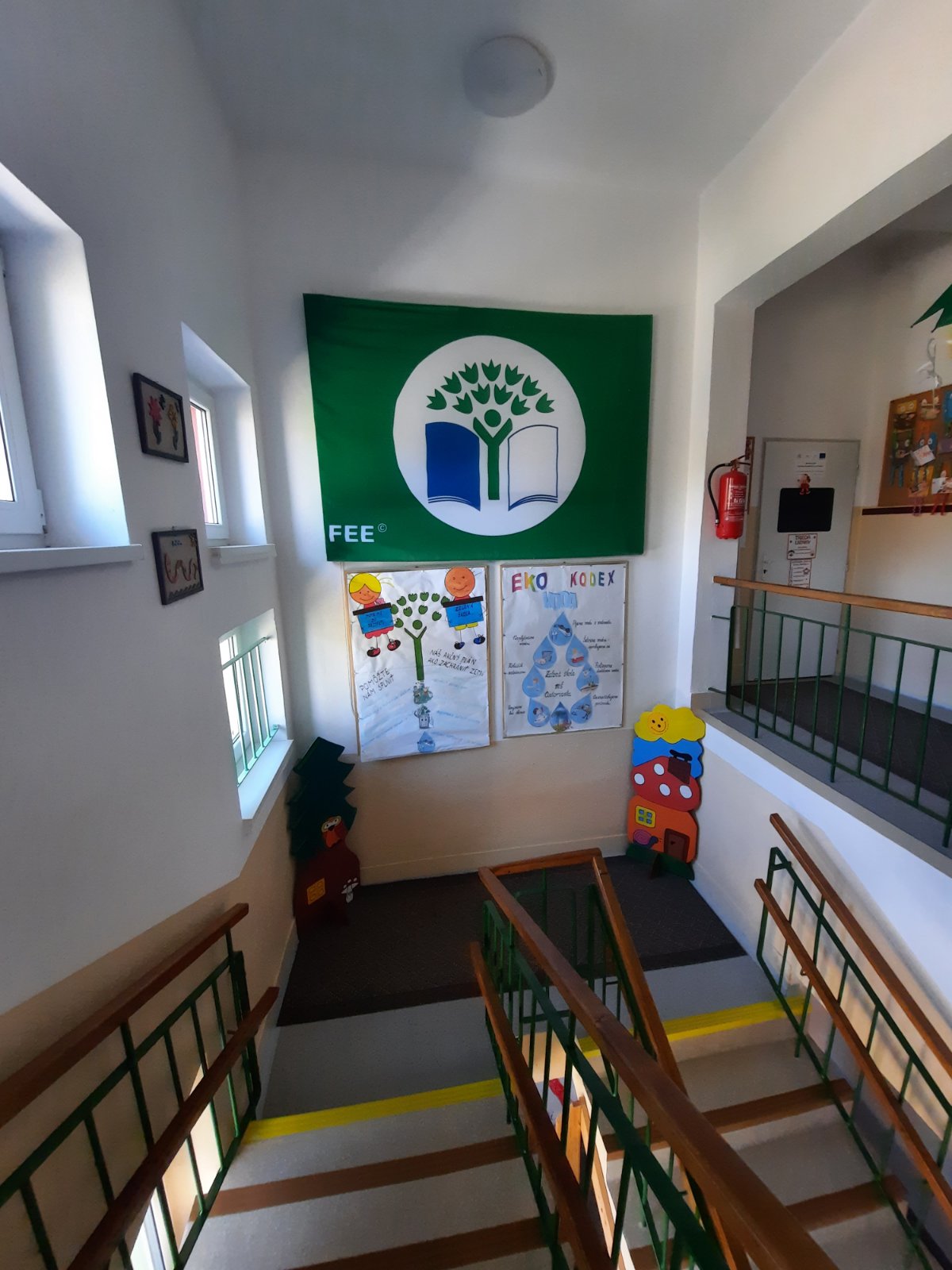 Ako sa do tejto škôlky môžem zapísať?
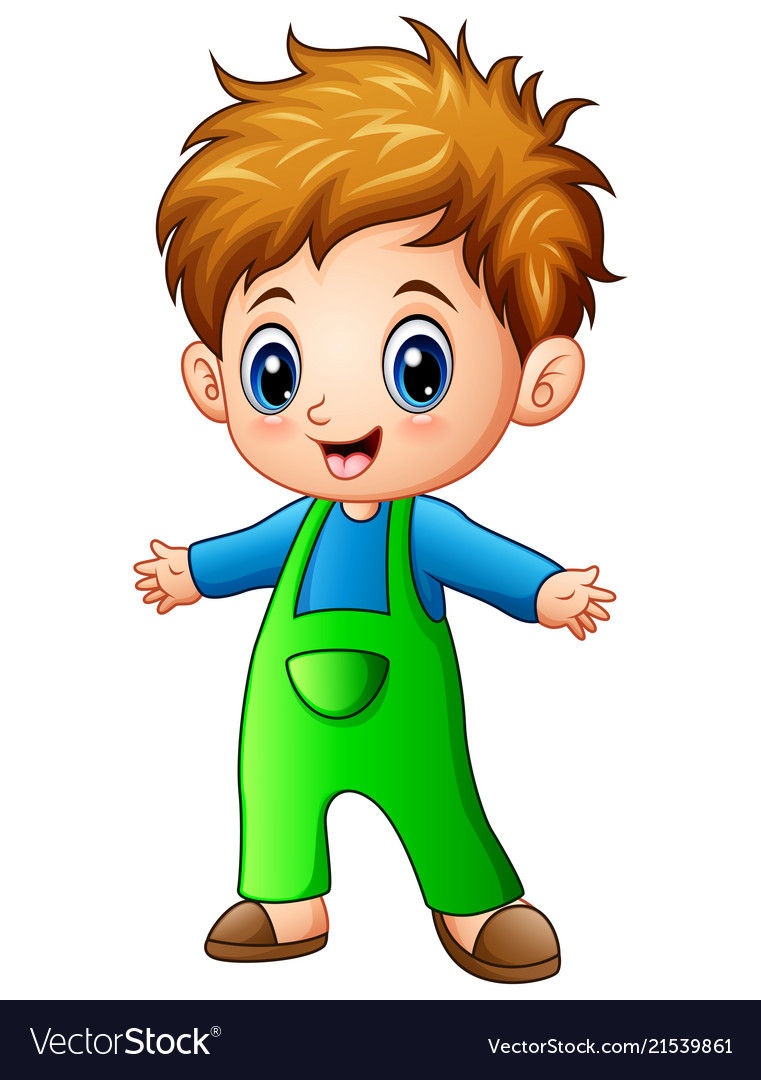 PODANIE ŽIADOSTI

      -vyzdvihnete si ju priamo v MŠ alebo na webstránke školy v sekcii „Tlačivá MŠ“
TERMÍN ZÁPISU
na šk. rok 2022/2023

od 2. mája – do 6. mája
2022
https://mscintorinska-3kk.edupage.org/text15/
PREDNOSTNE PRIJÍMAME:
deti 1 rok pred vstupom do ZŠ (povinné predprimárne vzdelávanie)
deti vo veku od 3 do 6 rokov
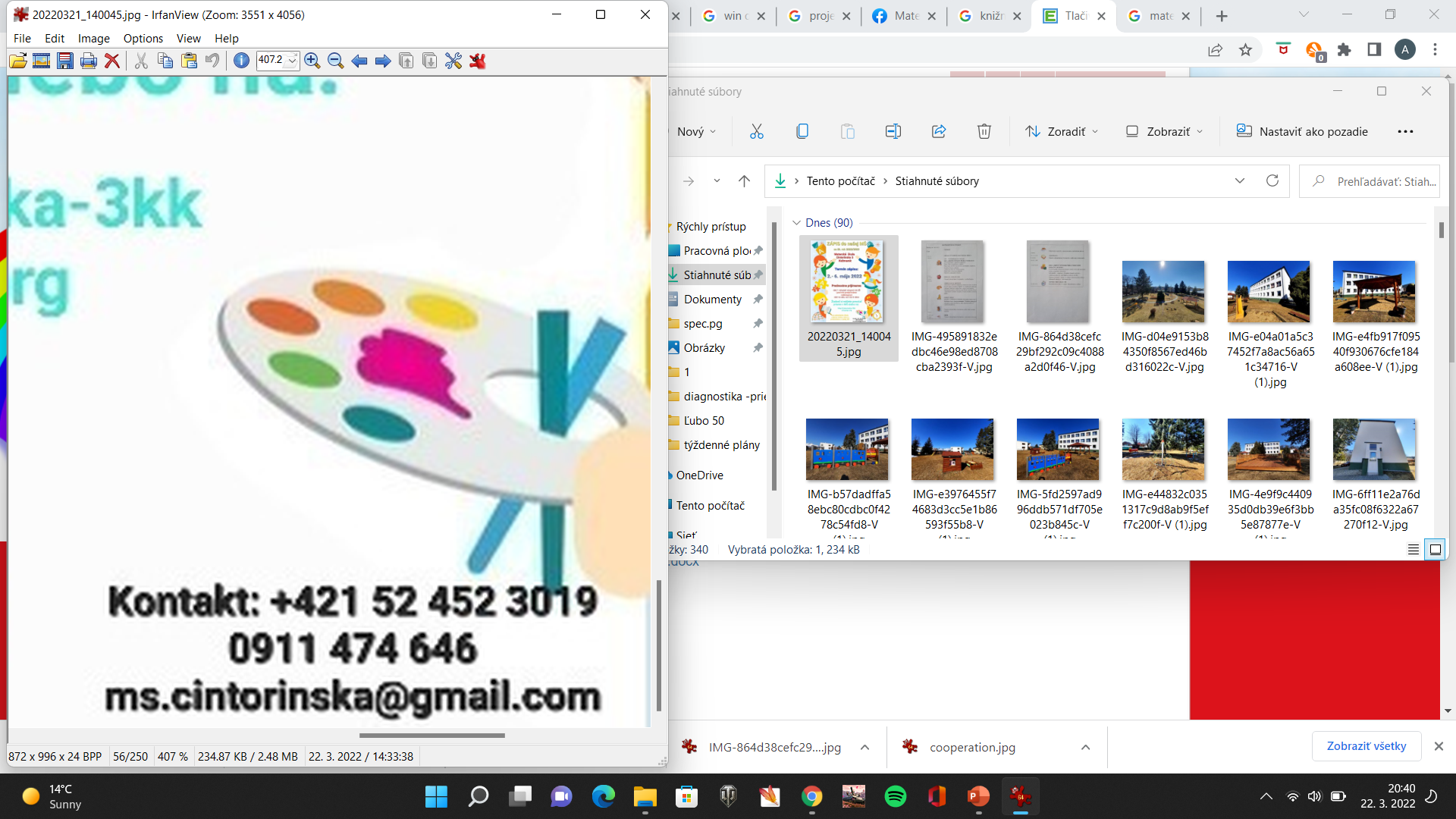 M     
A
T
E
R
S
K
Á

Š
K
O
L
A
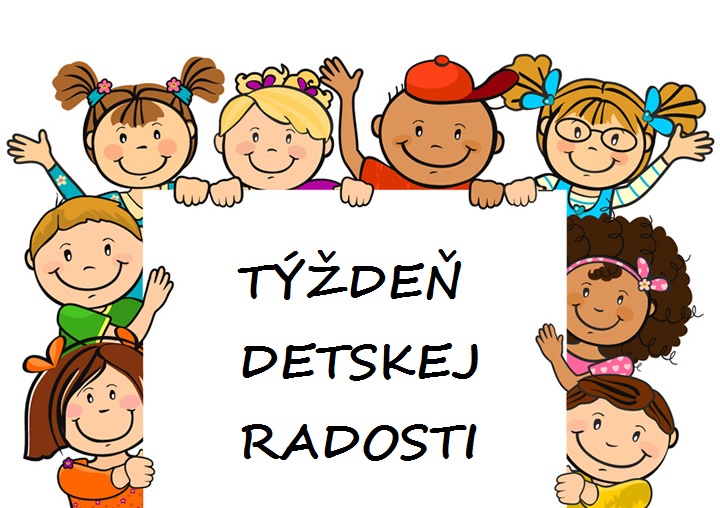 C
 I
N
T
O
R
 Í
N
S
K
A

3
ĎAKUJEME ZA POZORNOSŤ
A TEŠÍME SA NA VAŠE DETIČKY